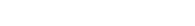 蓝色3D风
工作汇报
PPT模板
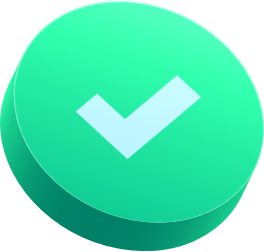 汇报人：OfficePLUS
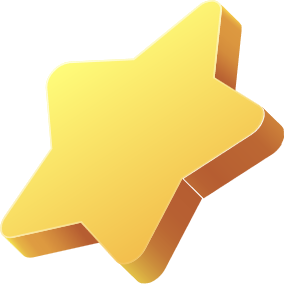 20XX年05月20日
目录
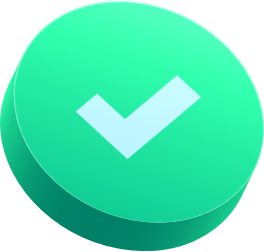 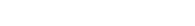 Content
01
02
03
04
市场分析
产品介绍
业务流程
未来展望
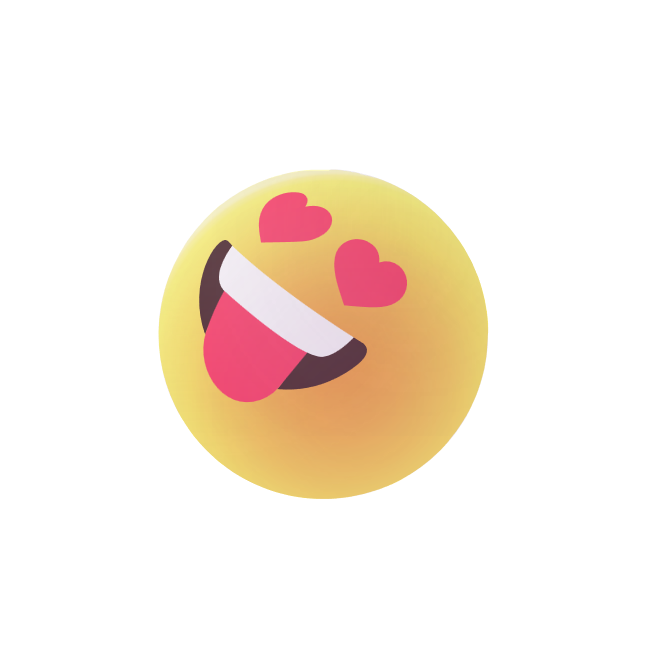 MARKET ANALYSIS
PRODUCT INTRODUCTION
OPERATION FLOW
FUTURE OUTLOOK
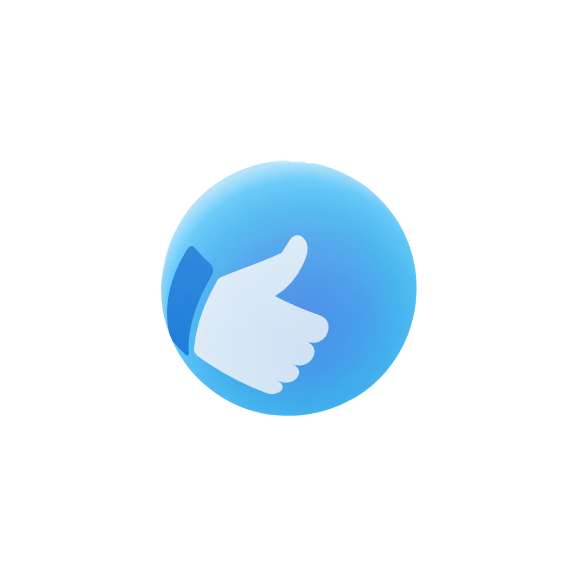 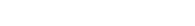 01
Market Analysis
市场分析
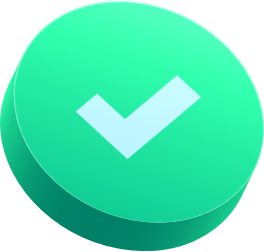 项目介绍
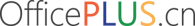 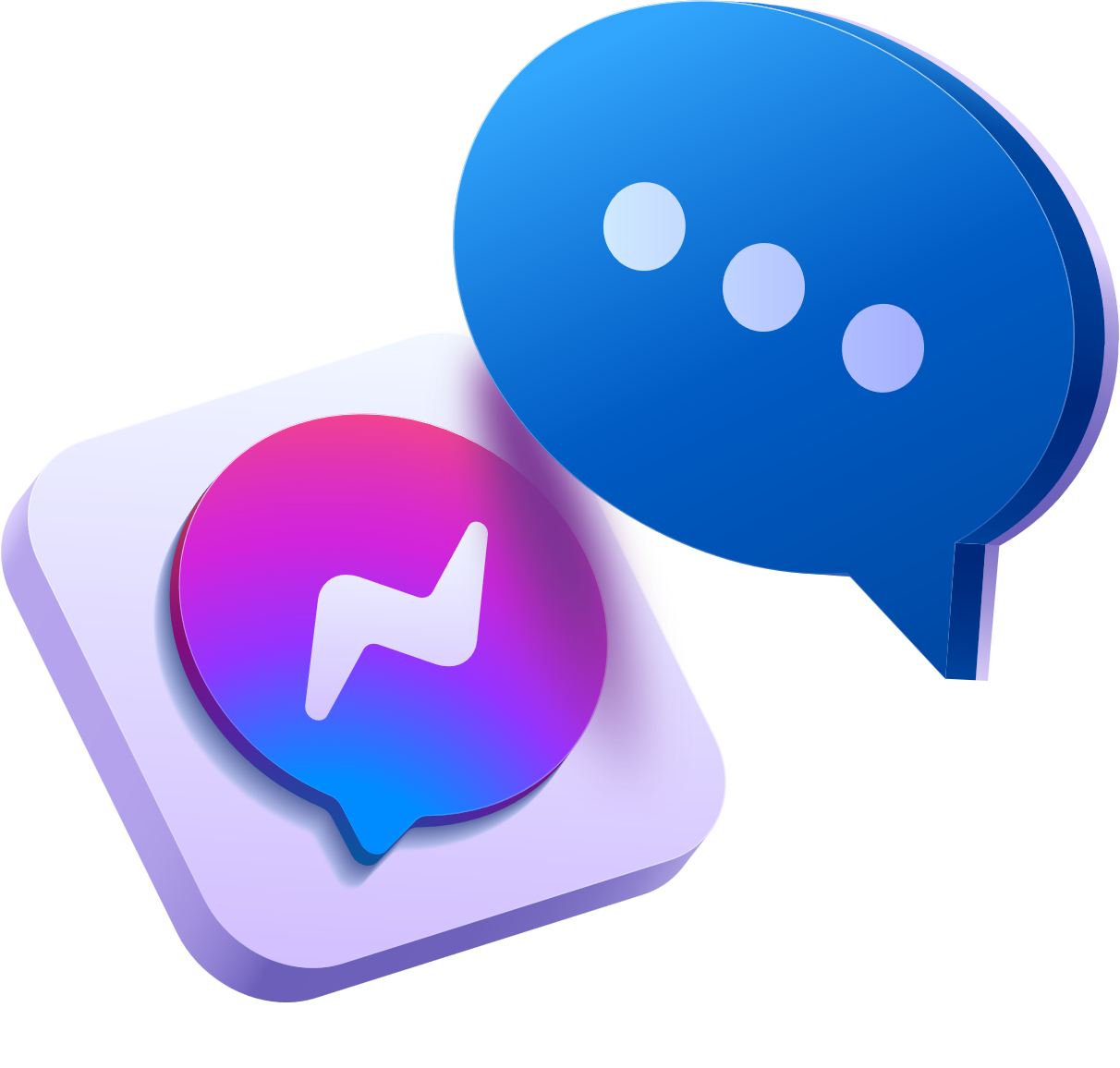 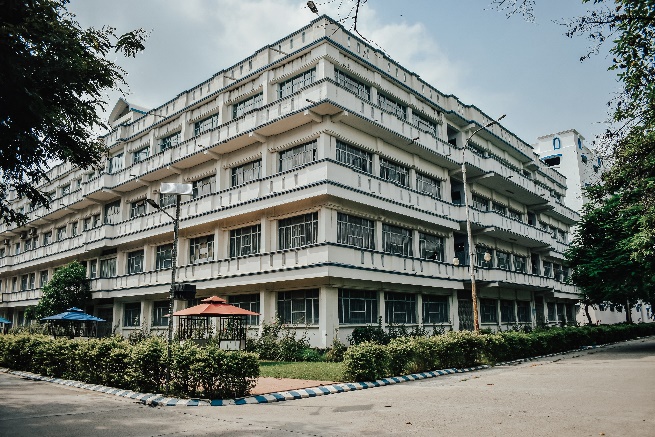 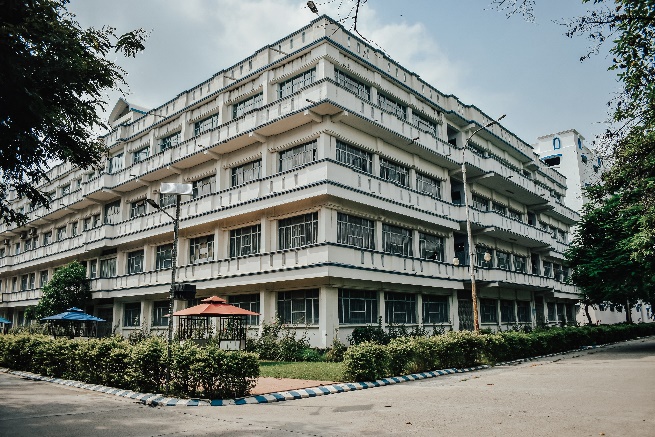 项目功能
项目优势
请在此输入有关于项目介绍的相关说明，以便于观众更好的理解
请在此输入有关于项目介绍的相关说明，以便于观众更好的理解
项目介绍
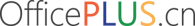 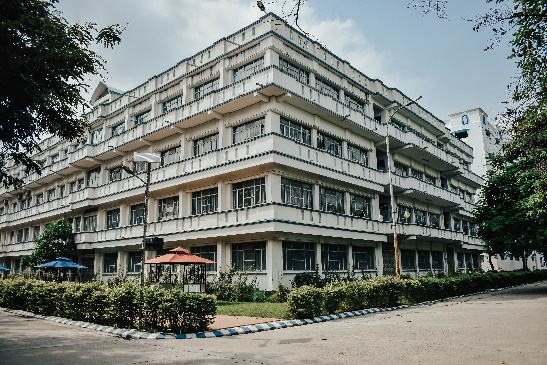 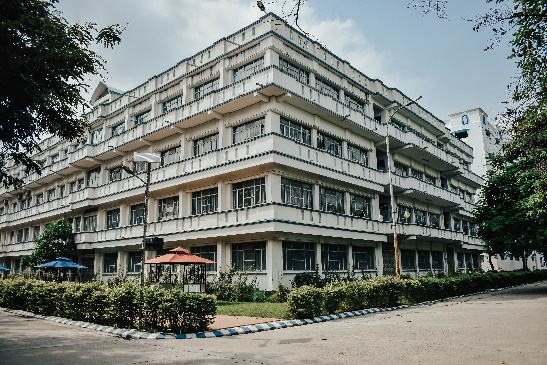 项目功能
项目功能
请在此输入有关于项目介绍的相关说明，以便于观众更好的理解
请在此输入有关于项目介绍的相关说明，以便于观众更好的理解
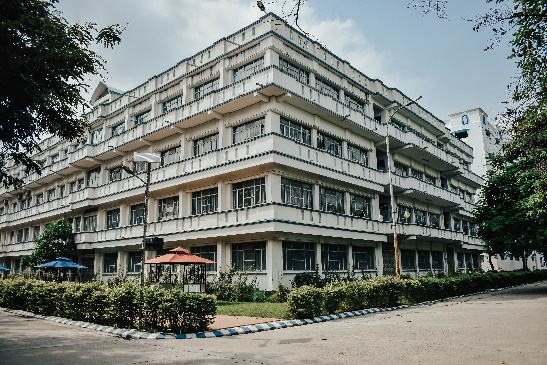 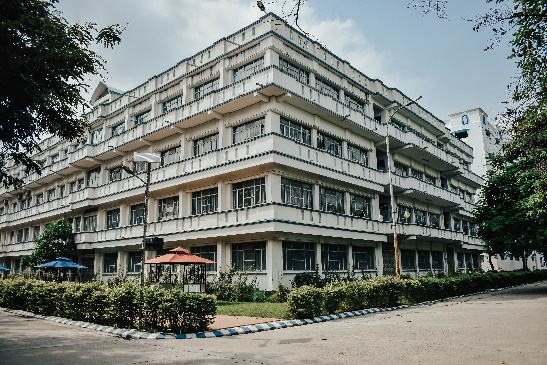 项目功能
项目功能
请在此输入有关于项目介绍的相关说明，以便于观众更好的理解
请在此输入有关于项目介绍的相关说明，以便于观众更好的理解
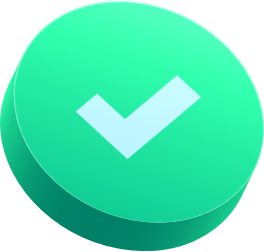 项目介绍
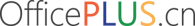 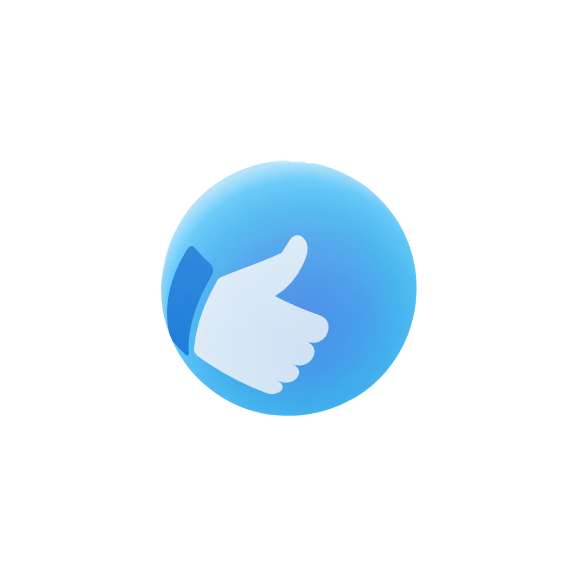 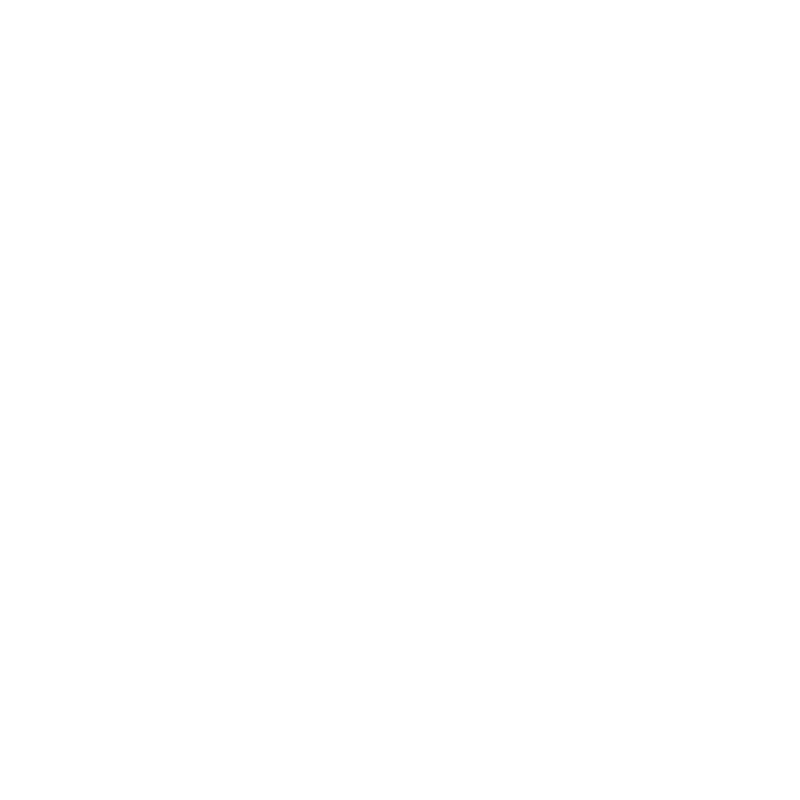 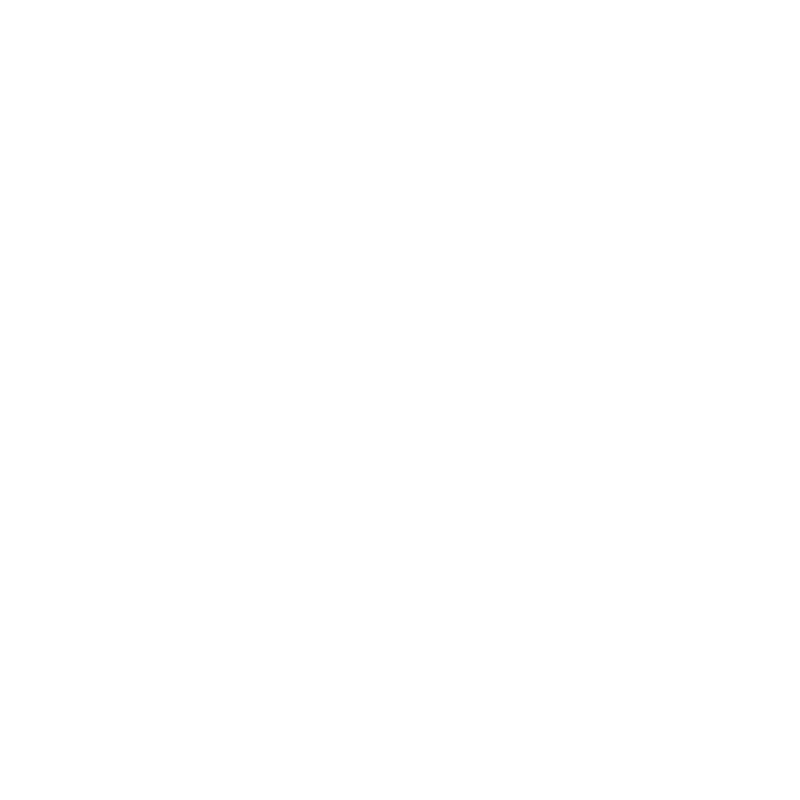 项目功能
项目功能
项目名称1
请在此输入有关于项目介绍的相关说明，以便于观众更好的理解
请在此输入有关于项目介绍的相关说明，以便于观众更好的理解
项目名称2
项目介绍
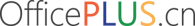 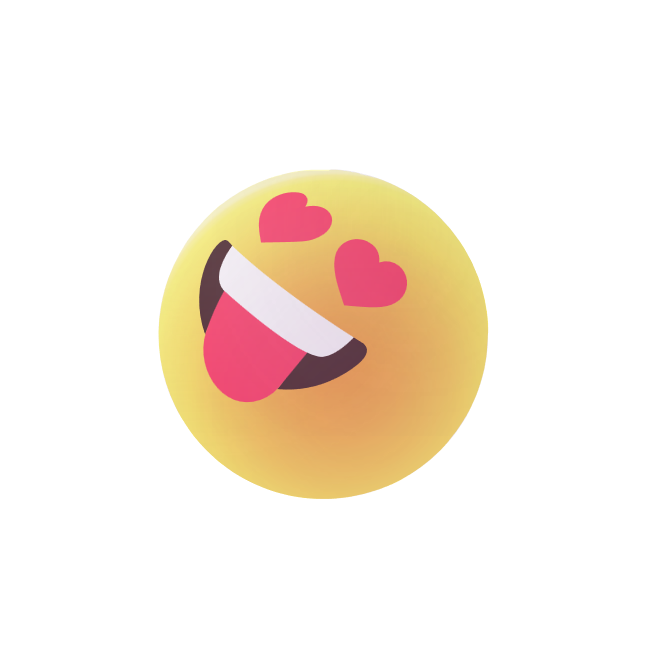 项目功能
获得奖项
请在此输入有关于项目介绍的相关说明，以便于观众更好的理解
请在此输入有关于项目介绍的相关说明，以便于观众更好的理解
项目介绍
项目优势
研发团队
项目的具体介绍
请在此输入有关于项目介绍的相关说明，以便于观众更好的理解
请在此输入有关于项目介绍的相关说明，以便于观众更好的理解
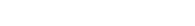 02
Product introduction
产品介绍
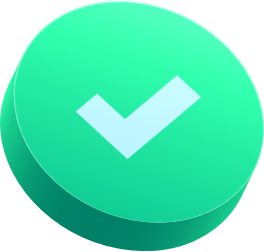 产品介绍
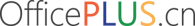 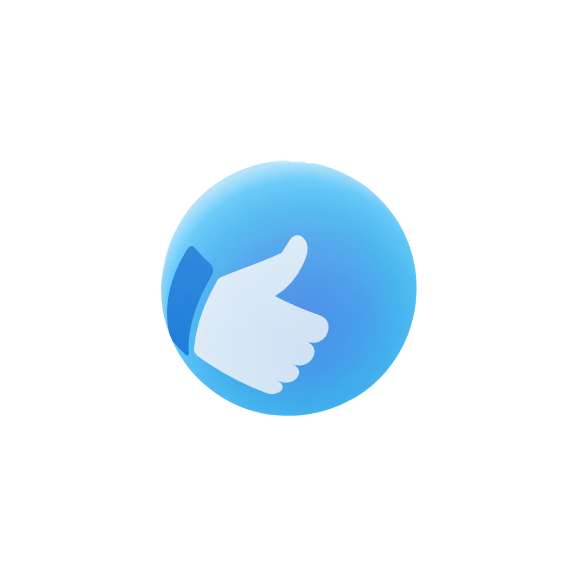 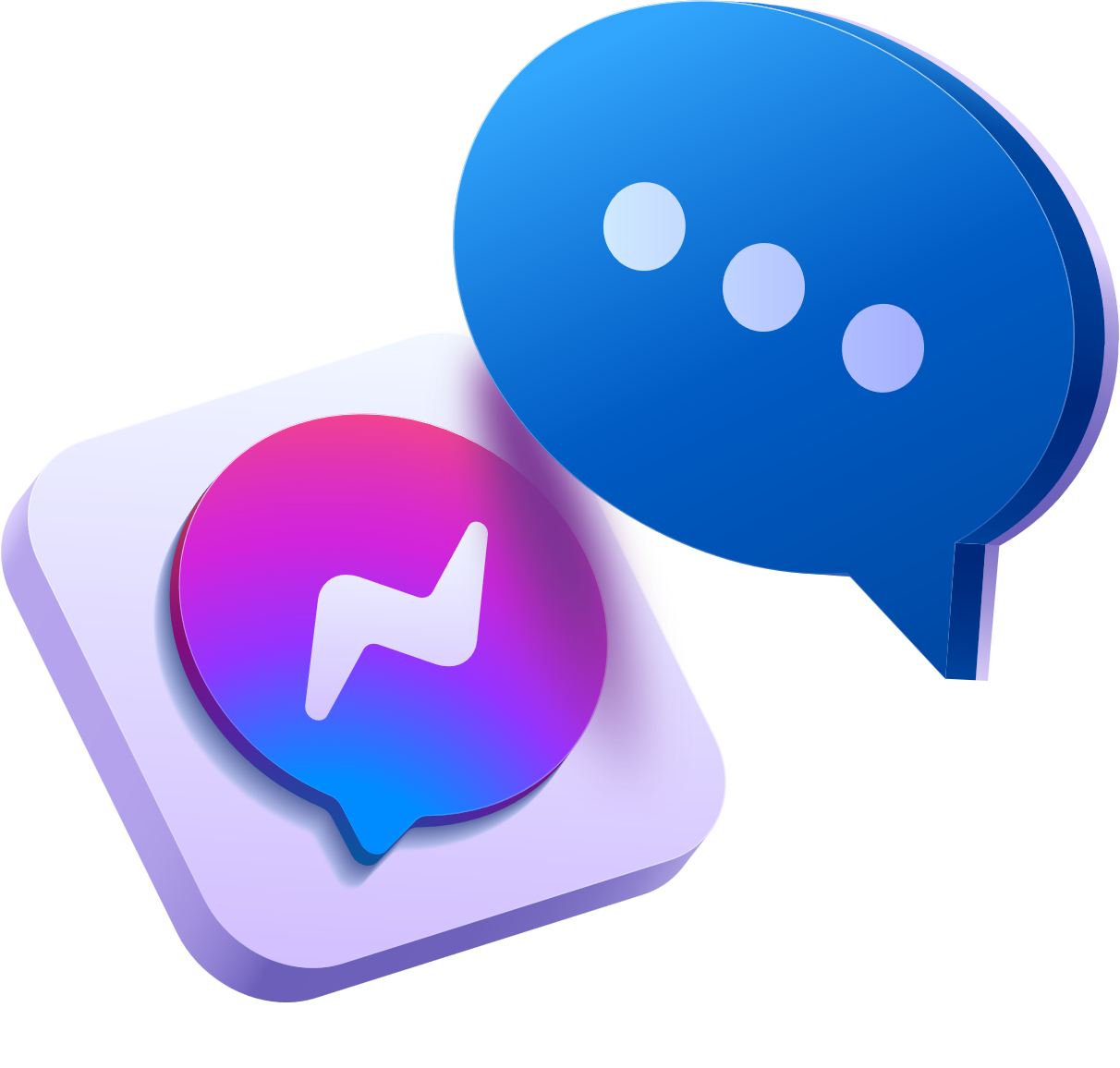 01
请在此输入有关于项目介绍的相关说明，以便于观众更好的理解
02
请在此输入有关于项目介绍的相关说明，以便于观众更好的理解
03
请在此输入有关于项目介绍的相关说明，以便于观众更好的理解
产品介绍
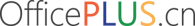 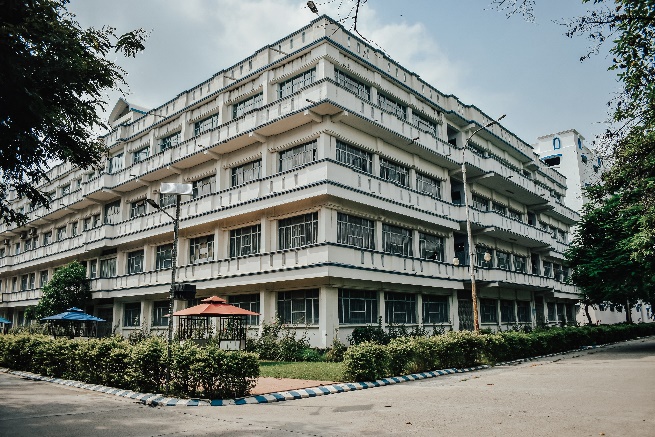 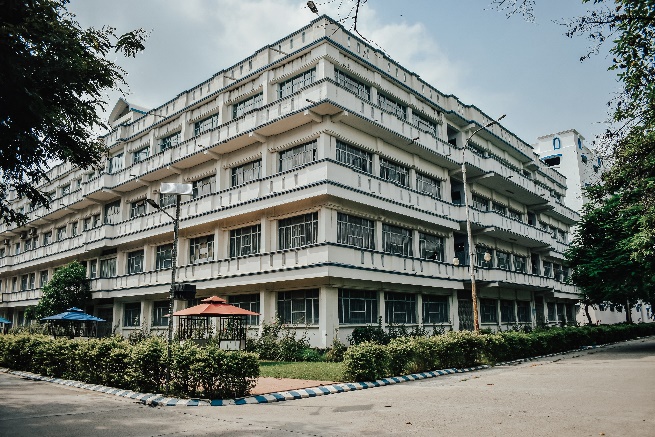 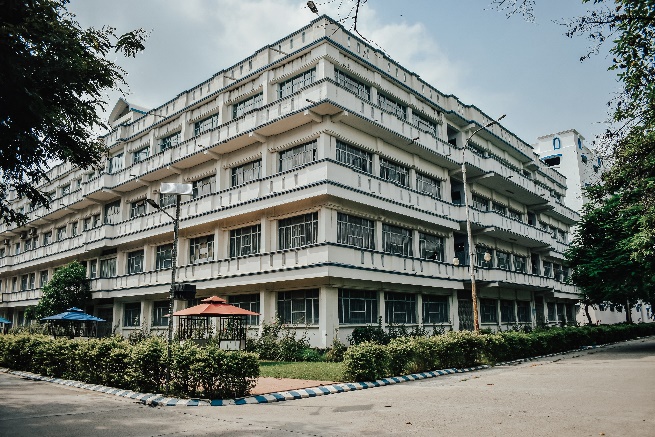 产品功能
产品优势
产品劣势
请在此输入有关于产品介绍的相关说明，以便于观众更好的理解
请在此输入有关于产品介绍的相关说明，以便于观众更好的理解
请在此输入有关于产品介绍的相关说明，以便于观众更好的理解
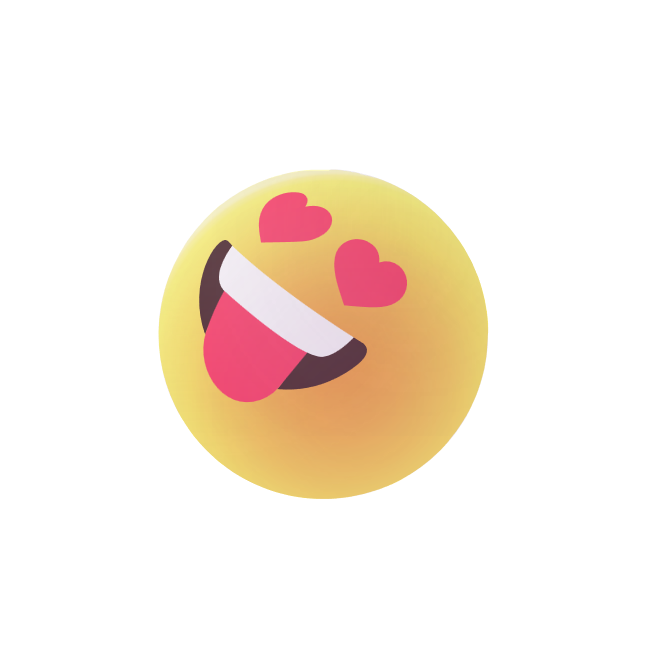 产品介绍
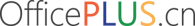 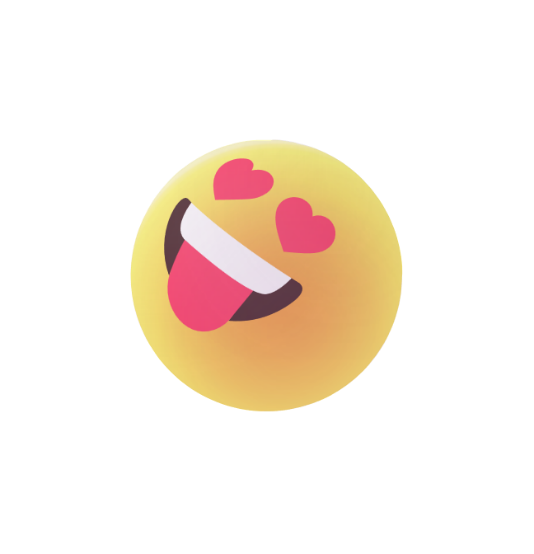 低碳环保
青春时尚
广受欢迎
请在此输入有关于产品介绍的相关说明，以便于观众更好的理解
请在此输入有关于产品介绍的相关说明，以便于观众更好的理解
简约大气
请在此输入有关于产品介绍的相关说明，以便于观众更好的理解
请在此输入有关于产品介绍的相关说明，以便于观众更好的理解
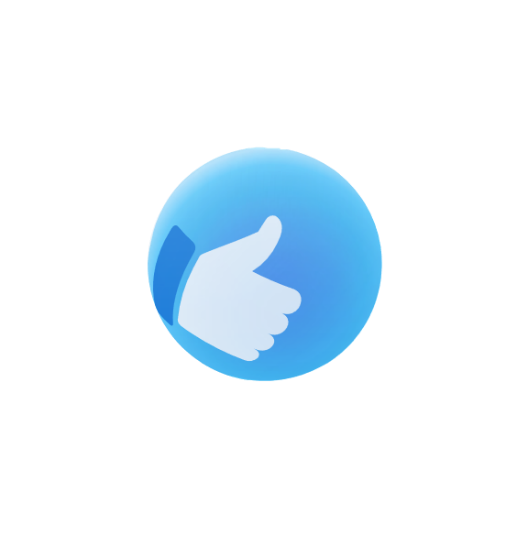 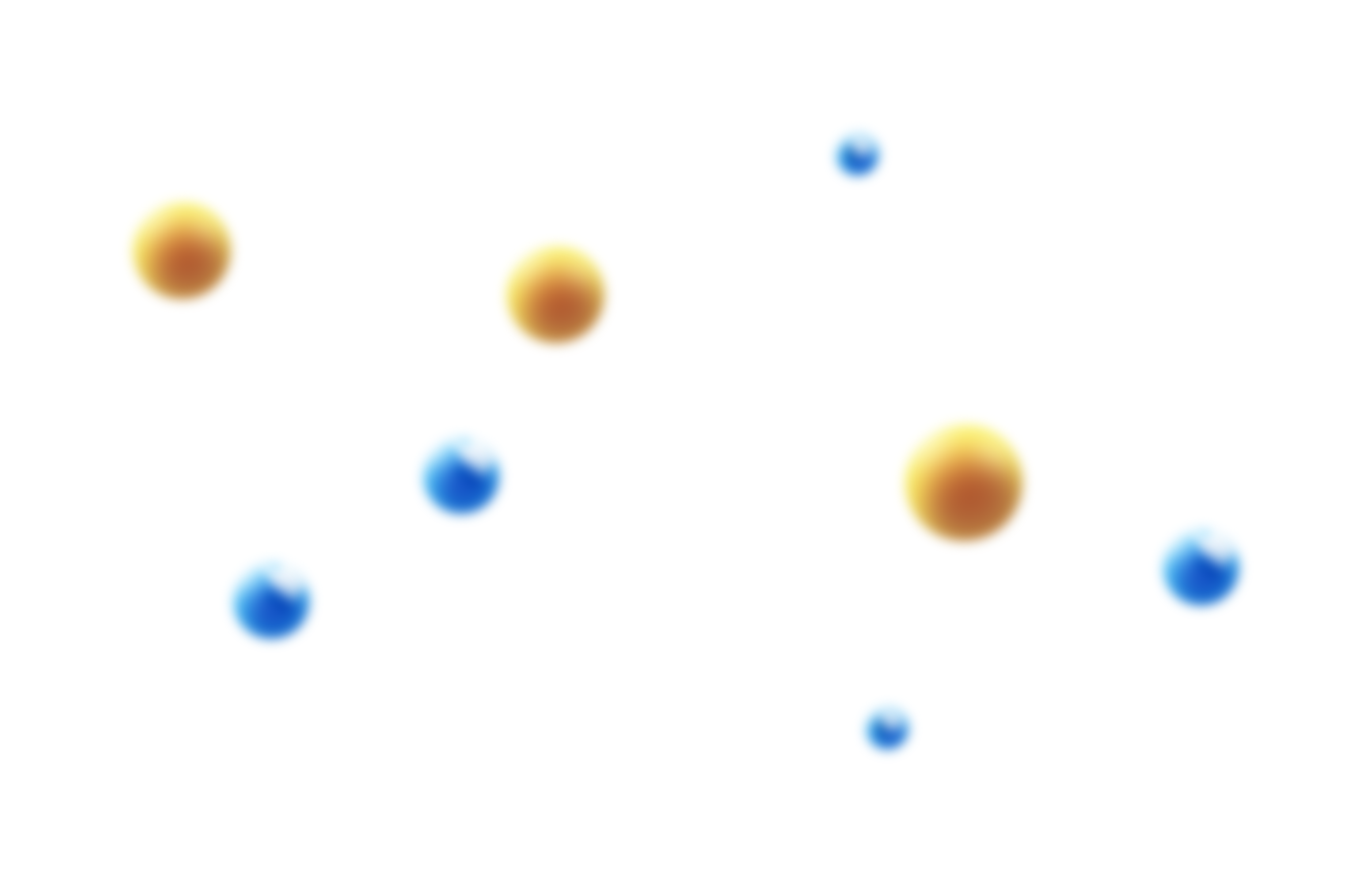 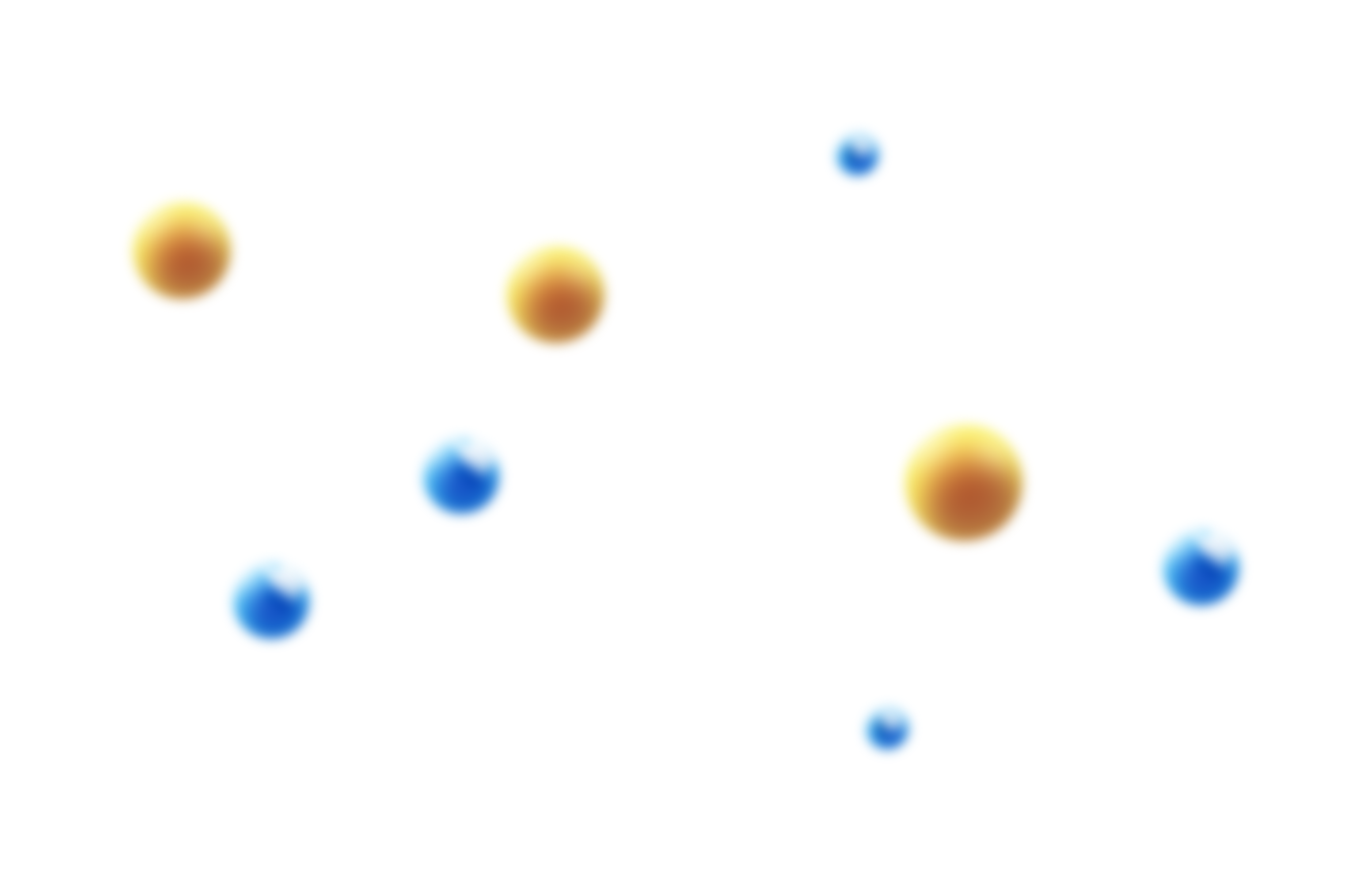 产品介绍
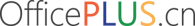 V
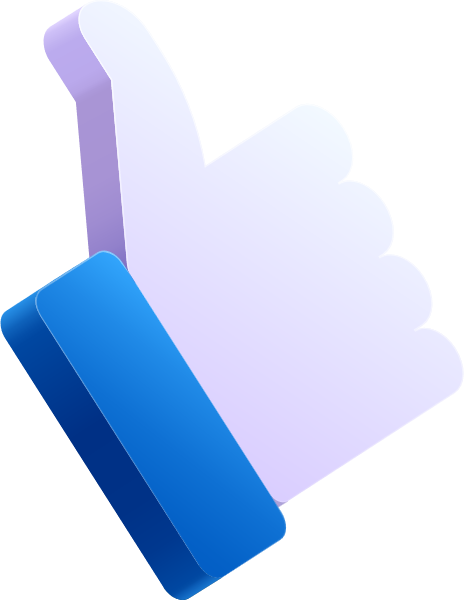 请在此输入有关于产品介绍的相关说明，以便于观众更好的理解
请在此输入有关于产品介绍的相关说明，以便于观众更好的理解
请在此输入有关于产品介绍的相关说明，以便于观众更好的理解
请在此输入有关于产品介绍的相关说明，以便于观众更好的理解
高科技产品
V
请在此输入有关于产品介绍的相关说明，以便于观众更好的理解
请在此输入有关于产品介绍的相关说明，以便于观众更好的理解
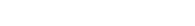 03
Operation flow
业务流程
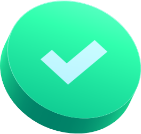 业务流程
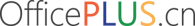 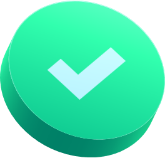 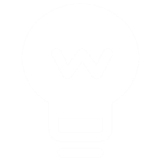 项目成果
项目功能
项目优势
请在此输入有关于项目介绍的相关说明，以便于观众更好的理解。请在此输入有关于项目介绍的相关说明，以便于观众更好的理解。
请在此输入有关于项目介绍的相关说明，以便于观众更好的理解。请在此输入有关于项目介绍的相关说明，以便于观众更好的理解。请在此输入有关于项目介绍的相关说明，以便于观众更好的理解
请在此输入有关于项目介绍的相关说明，以便于观众更好的理解。请在此输入有关于项目介绍的相关说明，以便于观众更好的理解。
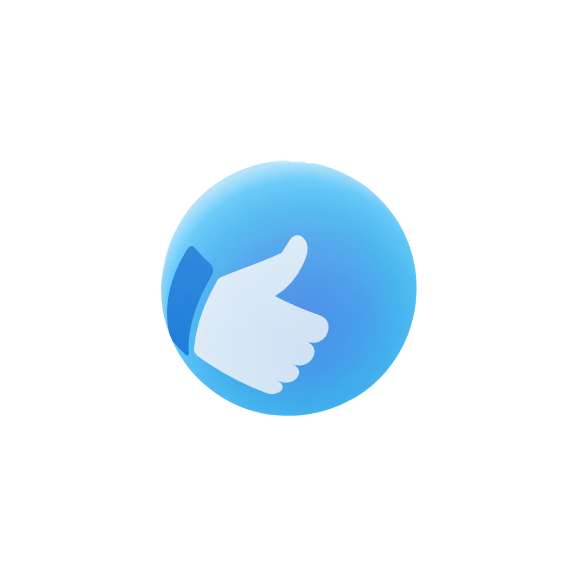 业务流程
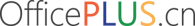 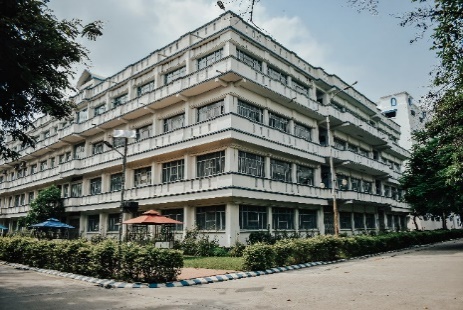 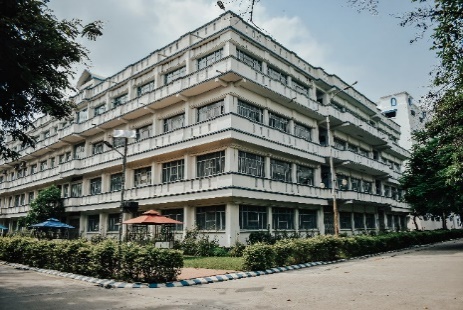 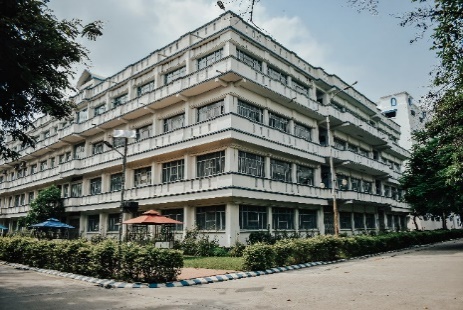 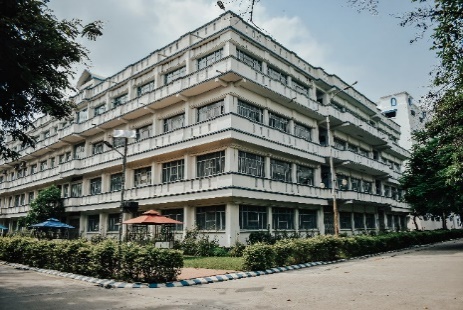 业务员1
业务员3
业务员2
业务员4
请在此输入有关于产品介绍的相关说明，以便于观众更好的理解。
请在此输入有关于产品介绍的相关说明，以便于观众更好的理解。
请在此输入有关于产品介绍的相关说明，以便于观众更好的理解。
请在此输入有关于产品介绍的相关说明，以便于观众更好的理解。
业务流程
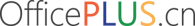 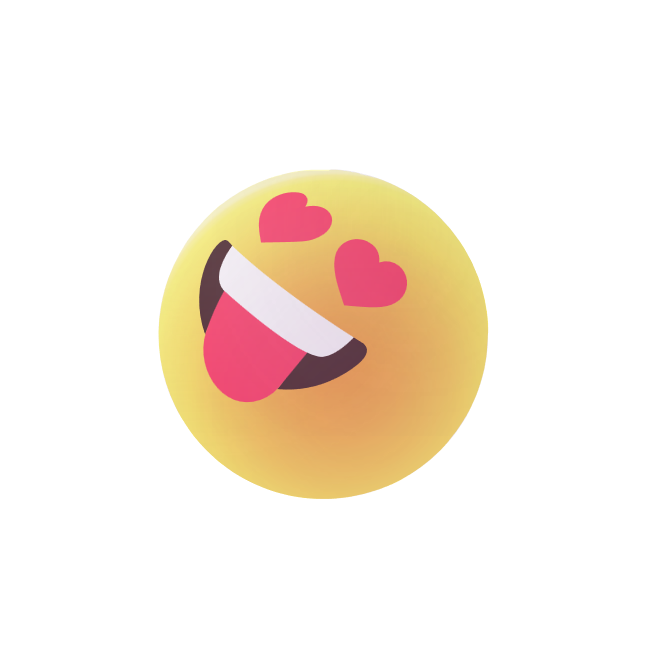 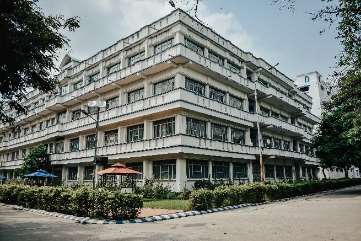 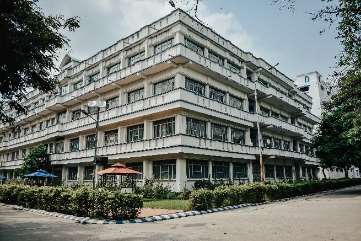 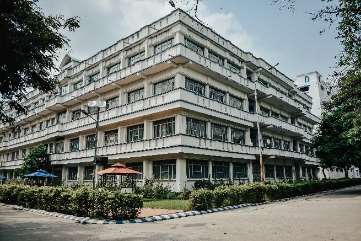 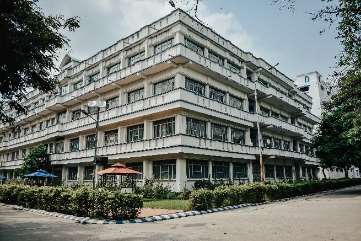 严格品控
制作阶段
打磨阶段
设计阶段
最终成品
请在这里输入进行严格品控的具体方案，方便您的听众更加了解产品。
在这里输入制作方案
在这里输入打磨方案
在这里输入设计方案
在这里输入设计方案
为了业务，我们努力做到最好！
业务流程
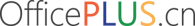 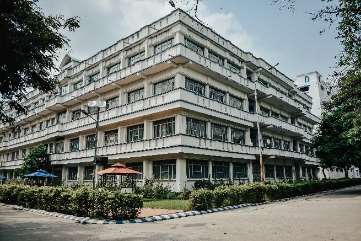 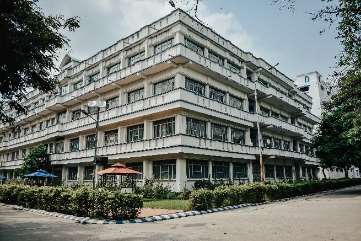 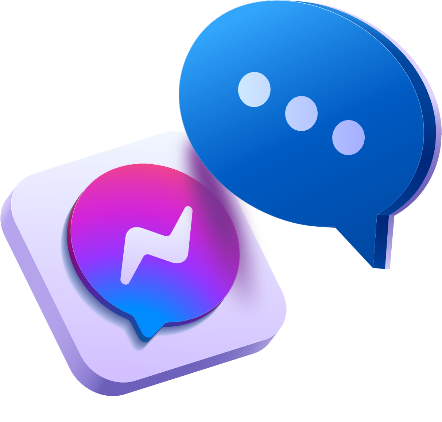 价格低廉
材料壁垒
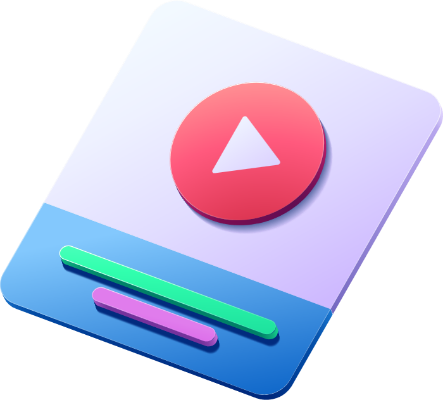 C
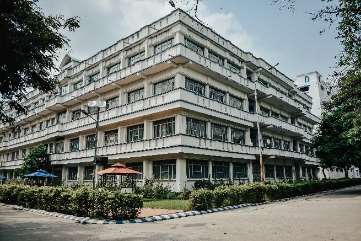 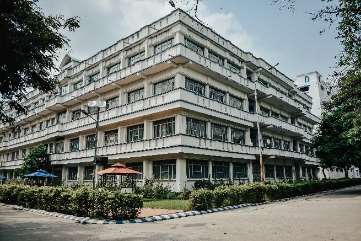 高效
技术
业务优势
业务劣势
C
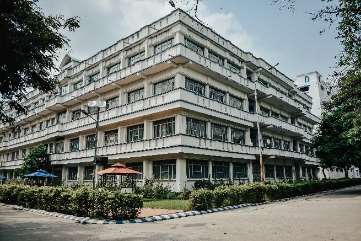 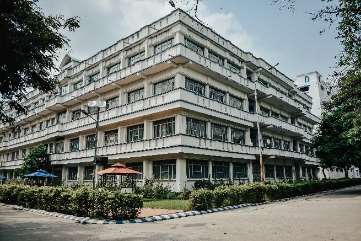 低碳环保
沟通困难
业务流程
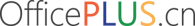 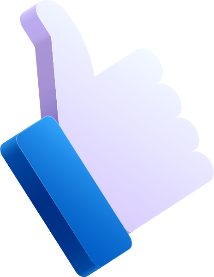 请输 入标题
核心业务
请在此输入有关于项目介绍的相关说明，以便于观众更好的理解。请在此输入有关于项目介绍的相关说明，以便于观众更好的理解。请在此输入有关于项目介绍的相关说明，以便于观众更好的理解。
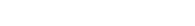 04
Future outlook
未来展望
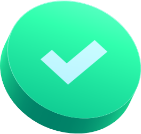 未来展望
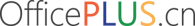 未来展望
请在此输入有关于未来展望的相关说明，以便于观众更好的理解。
请在此输入有关于未来展望的相关说明，以便于观众更好的理解。
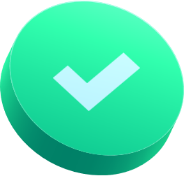 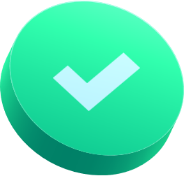 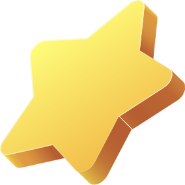 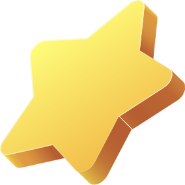 新功能2
新功能4
新功能1
新功能3
营销链路思考
输入有关于未来展望的相关说明
输入有关于未来展望的相关说明
输入有关于未来展望的相关说明
输入有关于未来展望的相关说明
以不同场景的渗透式曝光触达潜在目标人群
未来展望
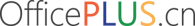 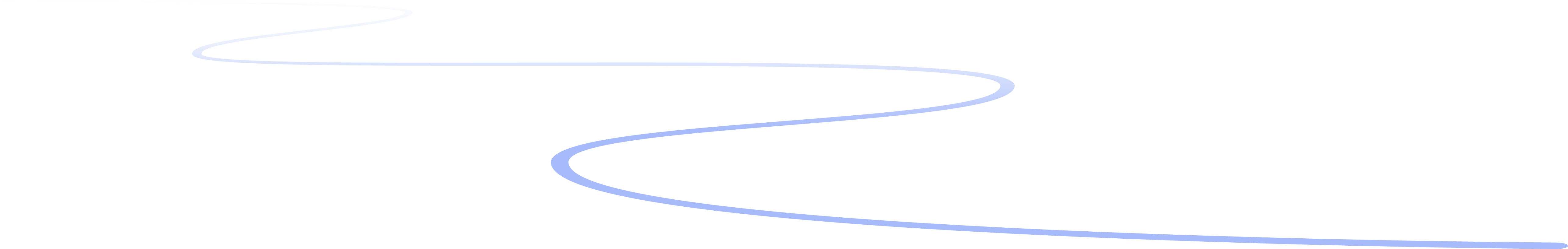 20XX年
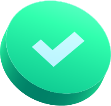 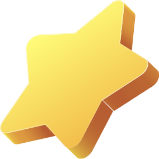 这一年取得的成绩
20XX年
这一年取得的成绩
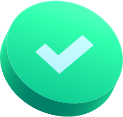 20XX年
这一年取得的成绩
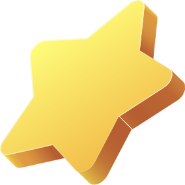 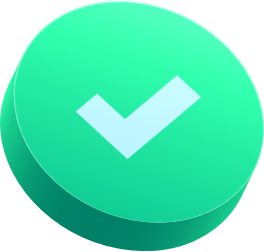 20XX年
20XX年
这一年取得的成绩
这一年取得的成绩
未来展望
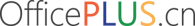 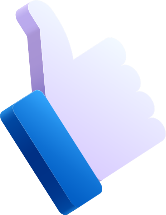 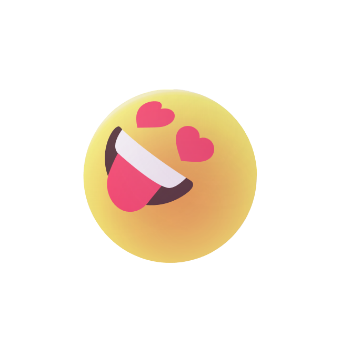 20XX年
这一年想要达到的成绩，可以写在这里。
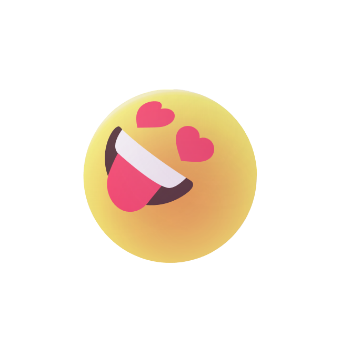 20XX年
这一年想要达到的成绩，可以写在这里。
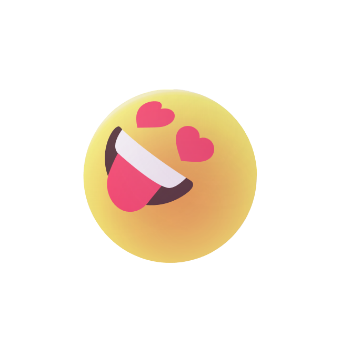 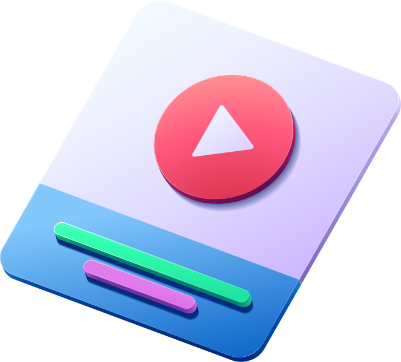 20XX年
这一年想要达到的成绩，可以写在这里。
未来展望
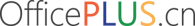 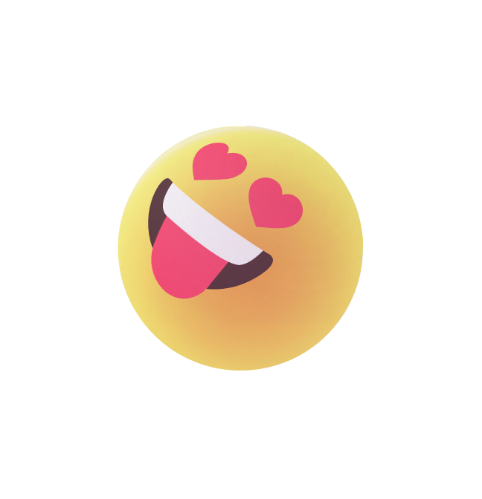 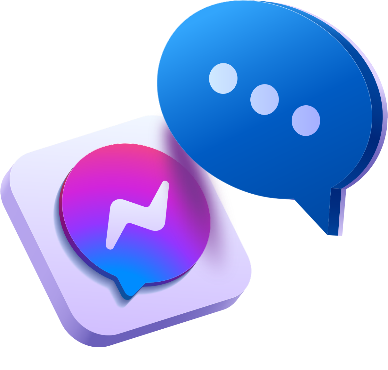 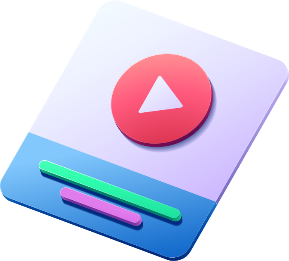 增长比率
增长比率
增长比率
500%
500%
500%
公司战略数据图
未来展望
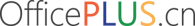 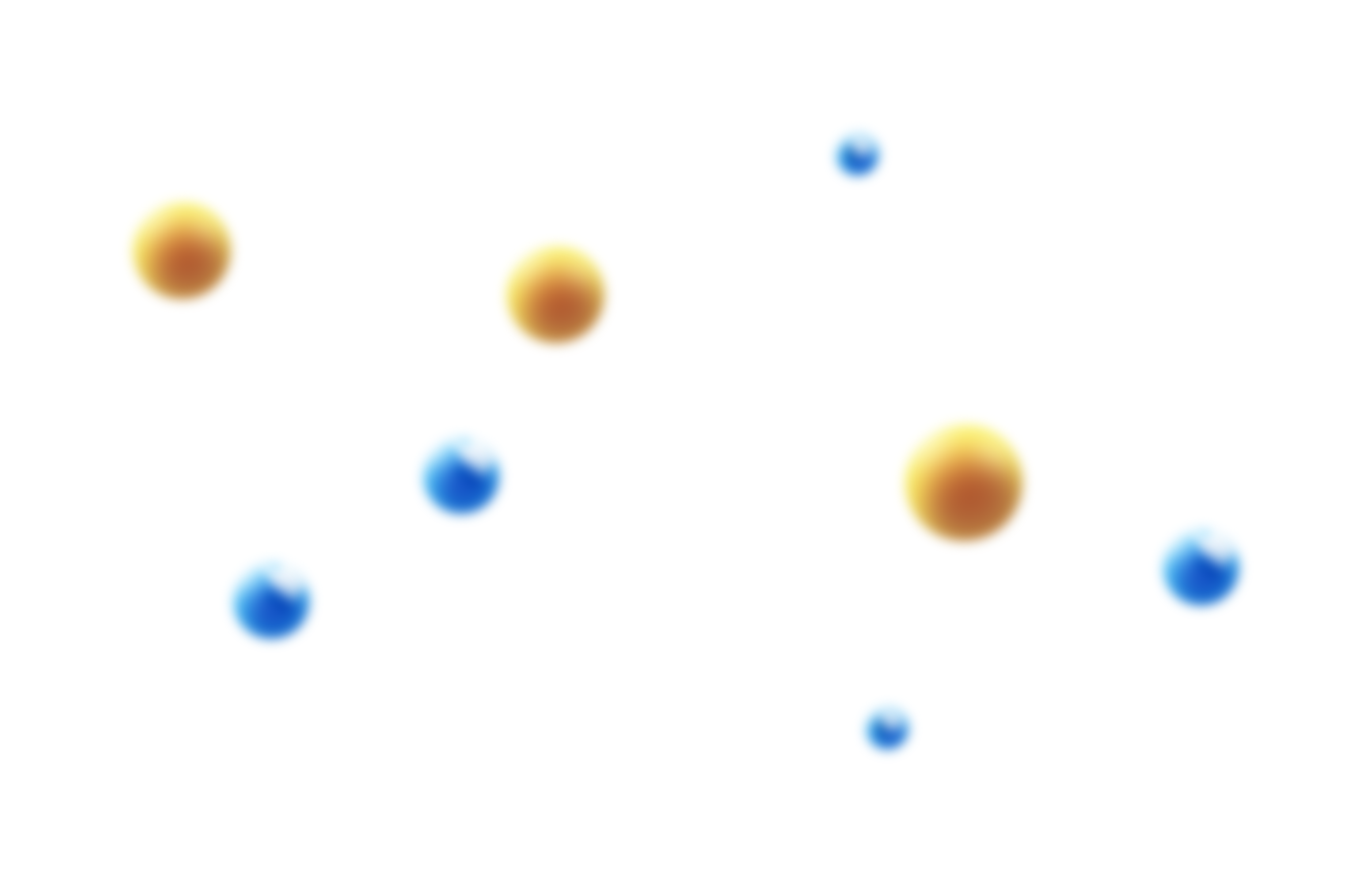 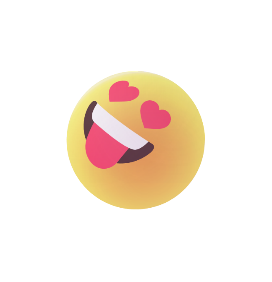 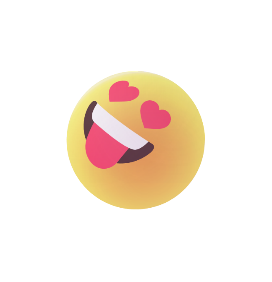 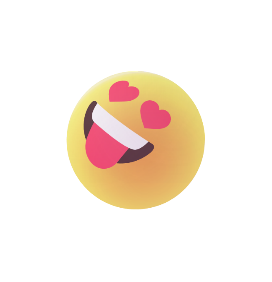 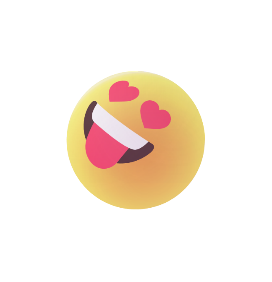 未来可期
在这里可以输入一些关于未来展望的信息。
公司上市
在这里可以输入一些关于未来展望的信息。
发展品牌
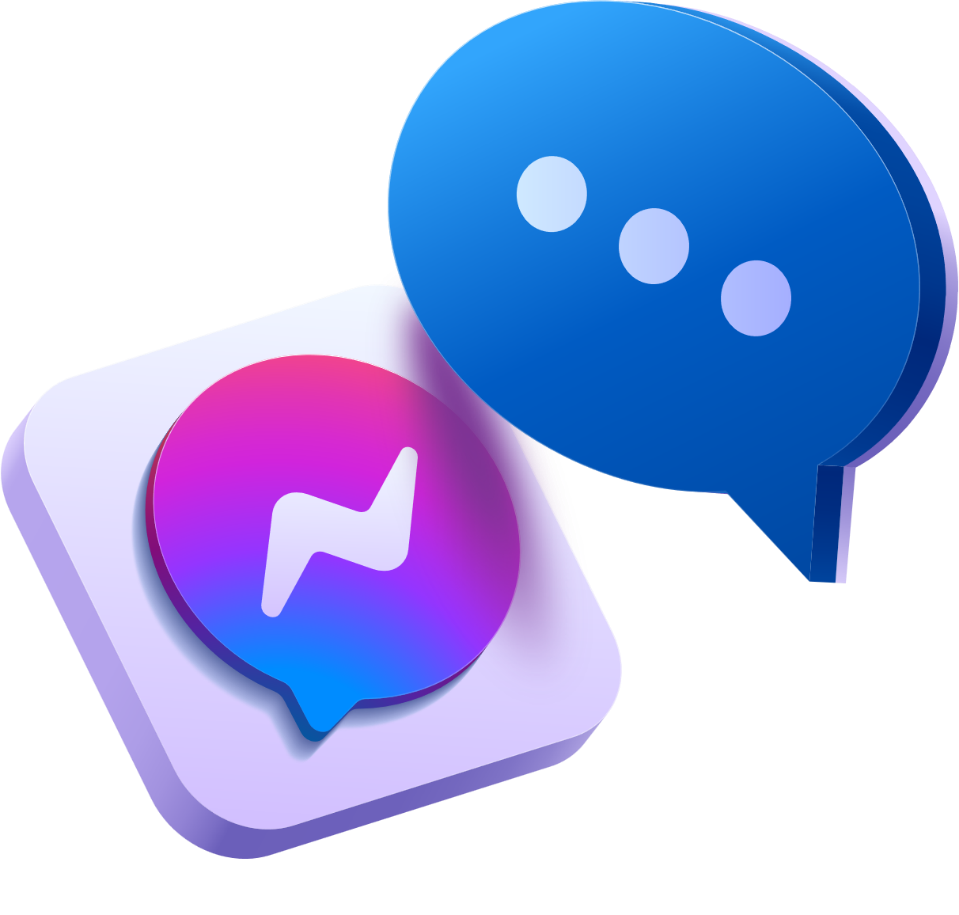 在这里可以输入一些关于未来展望的信息。
公司成立
在这里可以输入一些关于未来展望的信息。
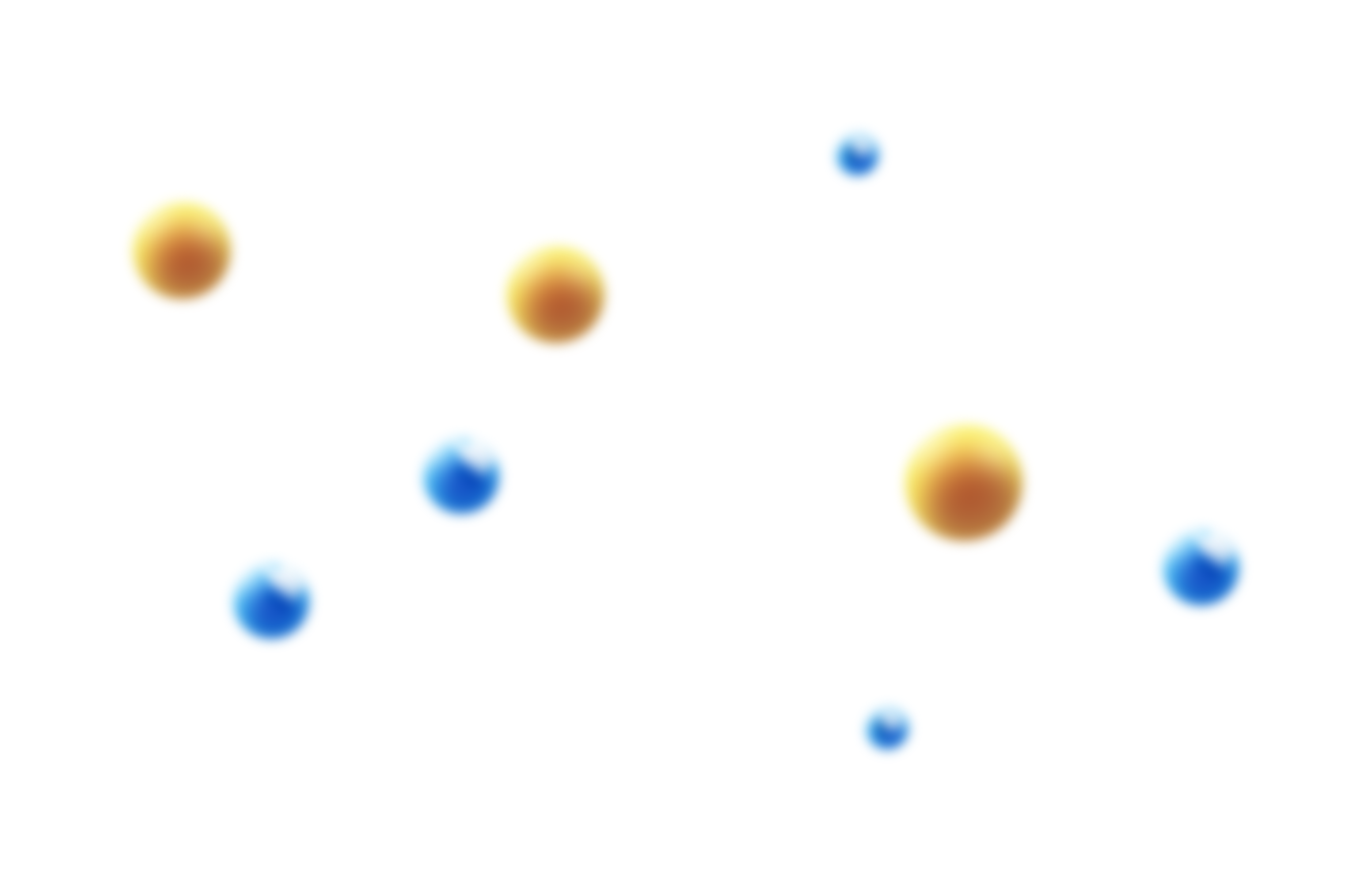 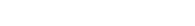 汇报完毕
再创辉煌
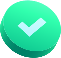 汇报人：OfficePLUS
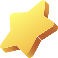 20XX年05月20日
空白页
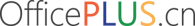 相关图标
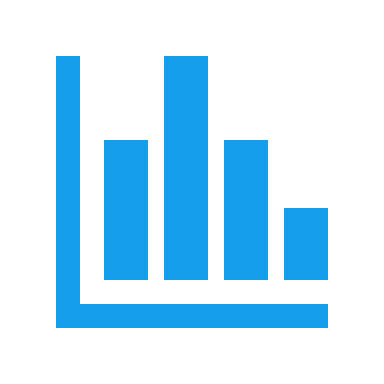 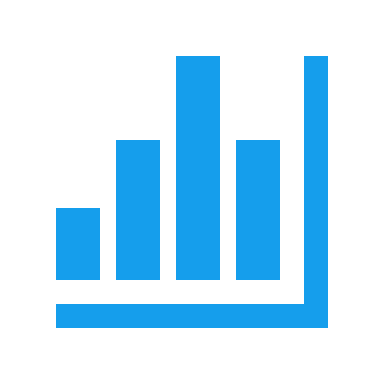 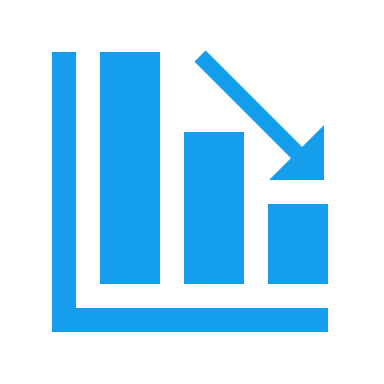 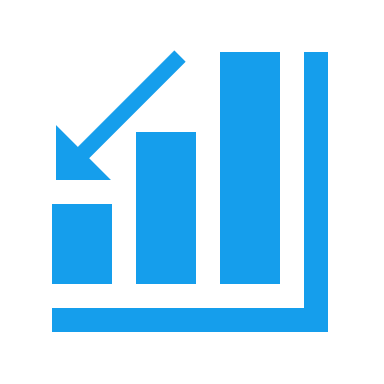 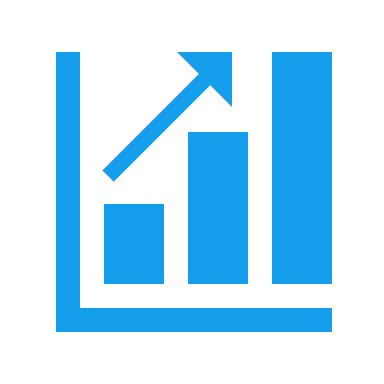 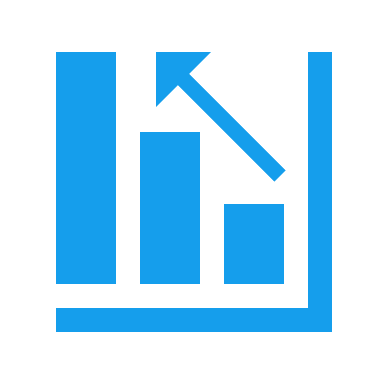 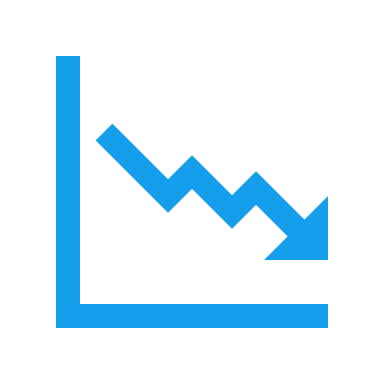 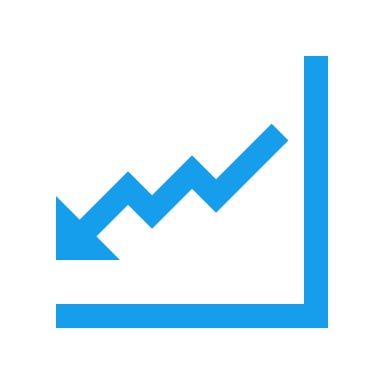 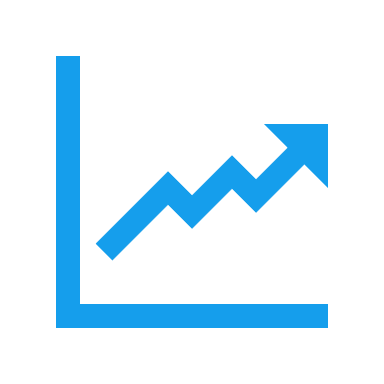 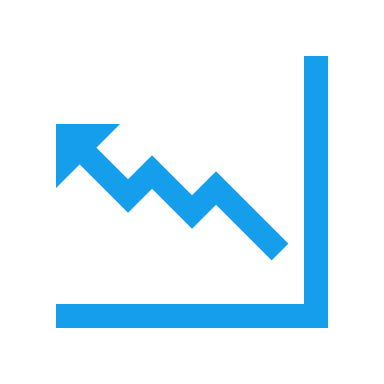 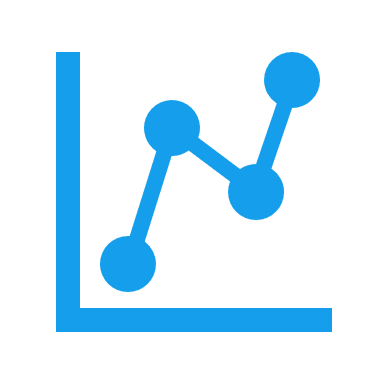 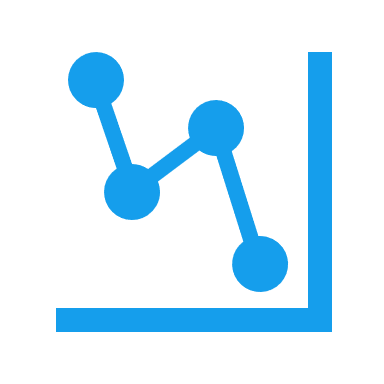 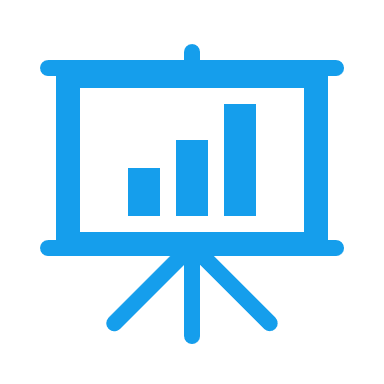 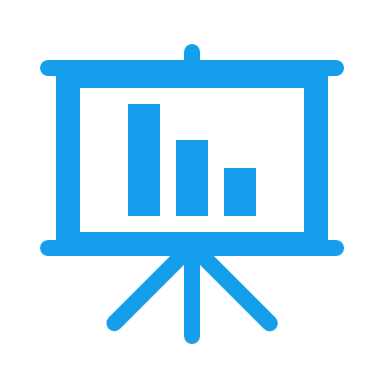 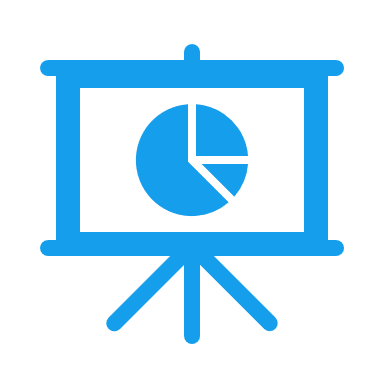 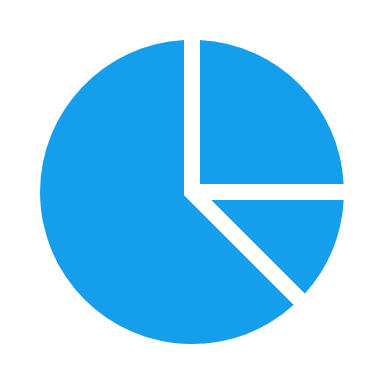 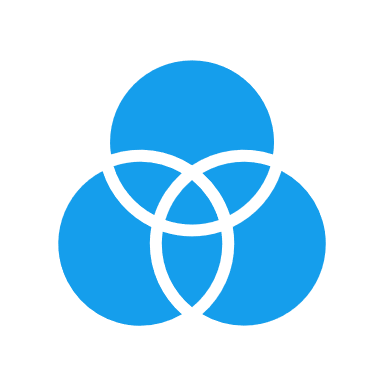 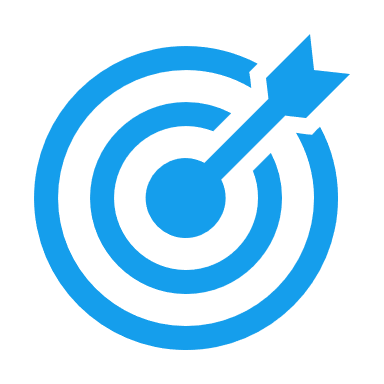 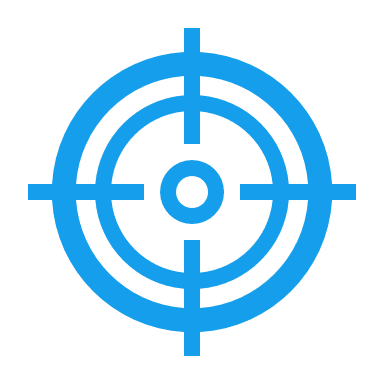 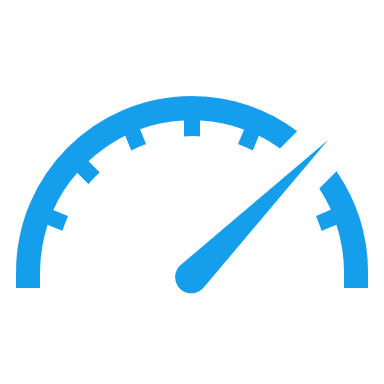 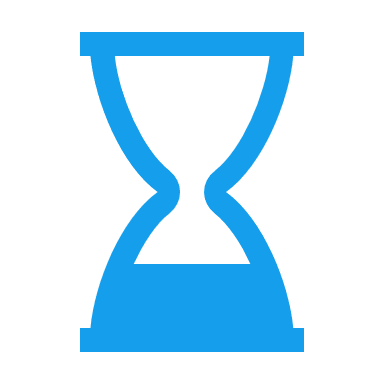 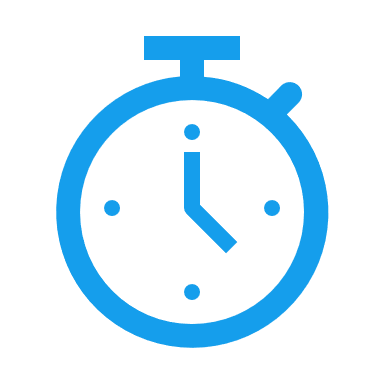 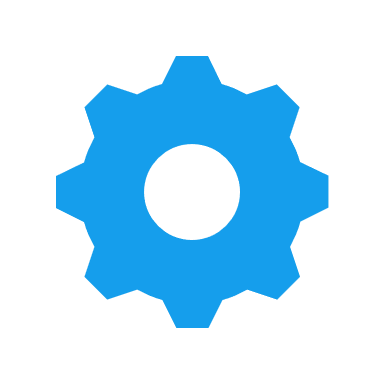 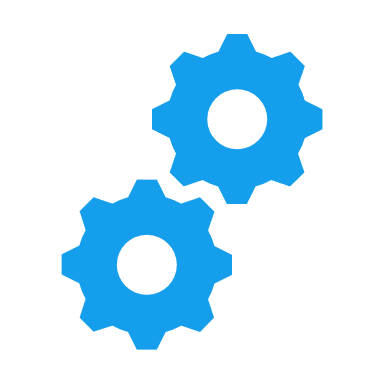 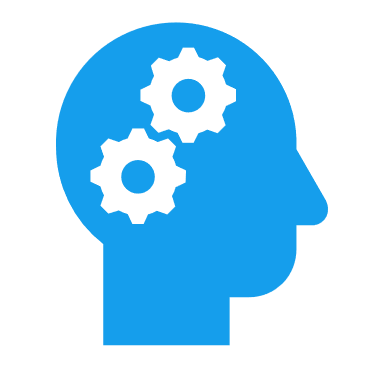 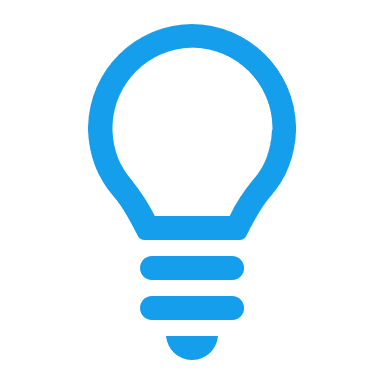 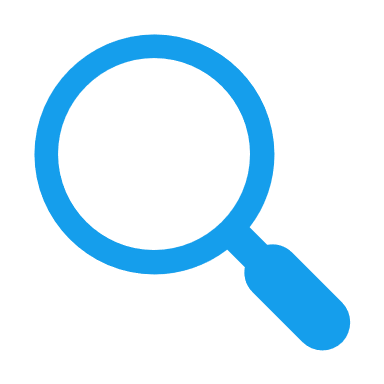 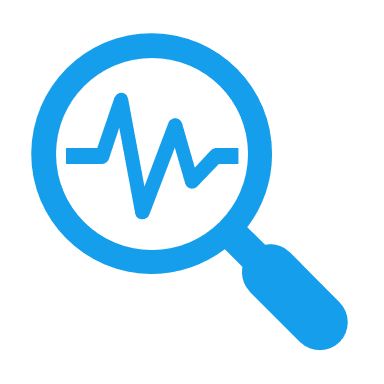 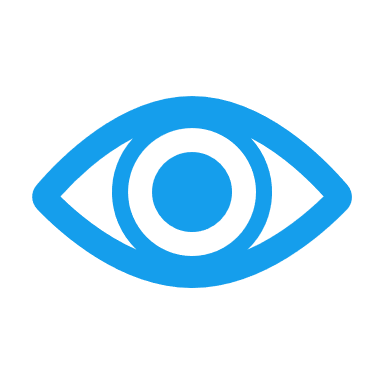 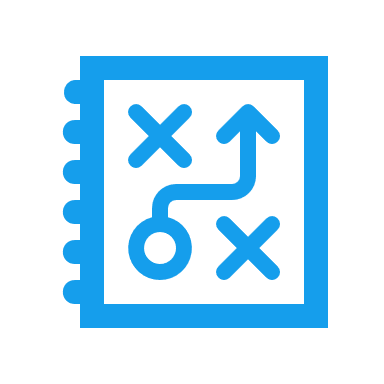 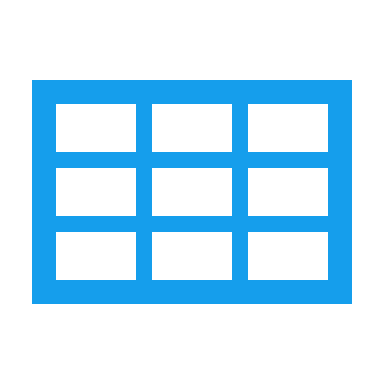 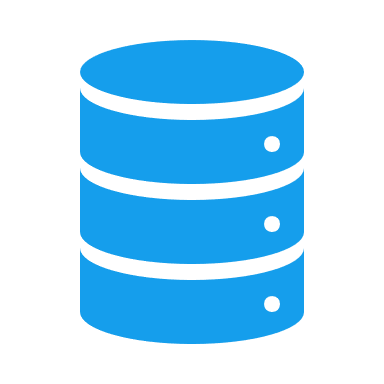 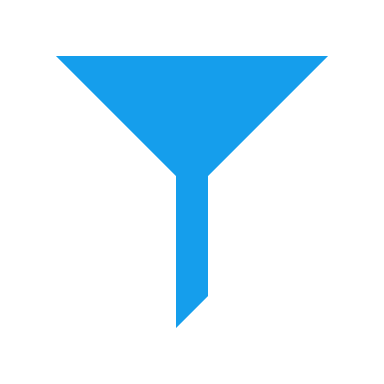 相关图标
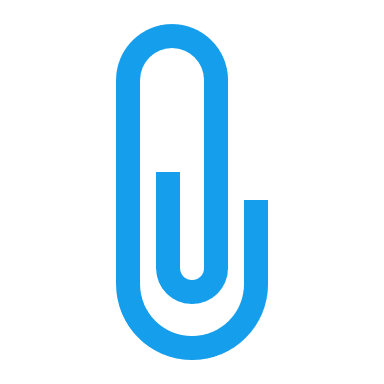 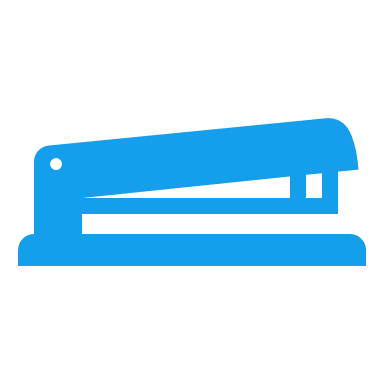 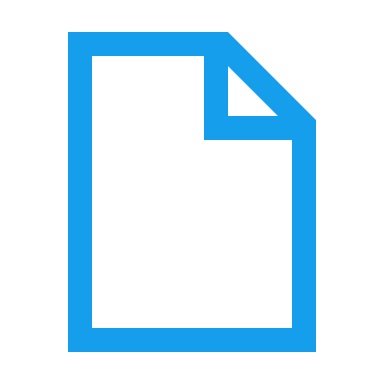 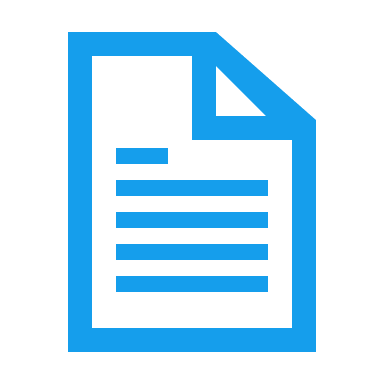 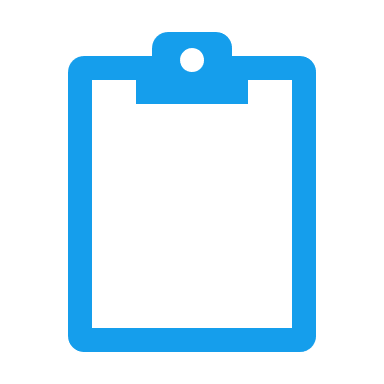 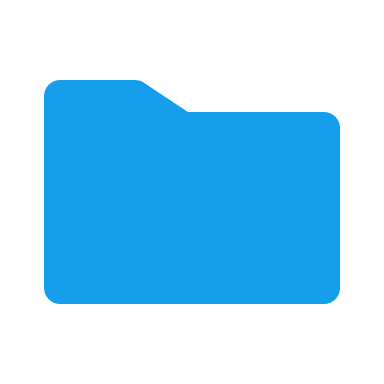 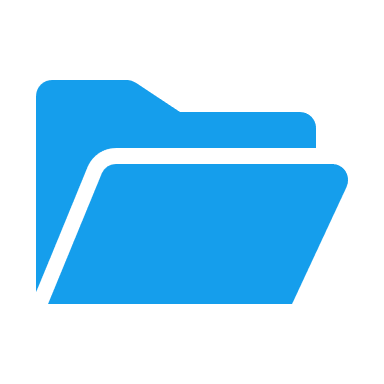 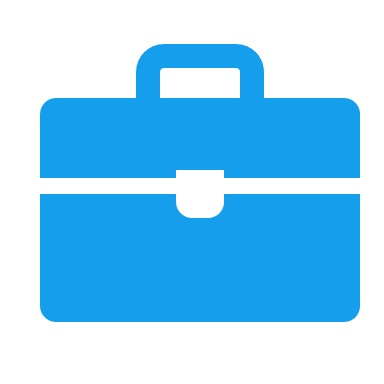 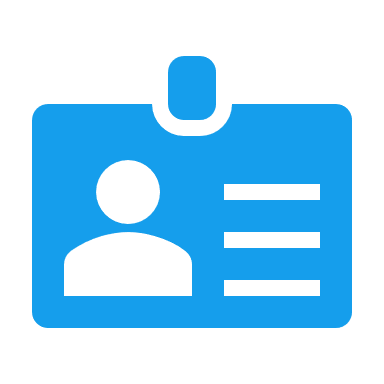 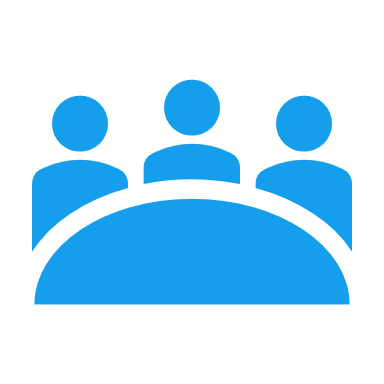 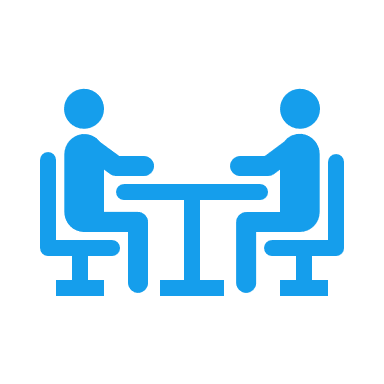 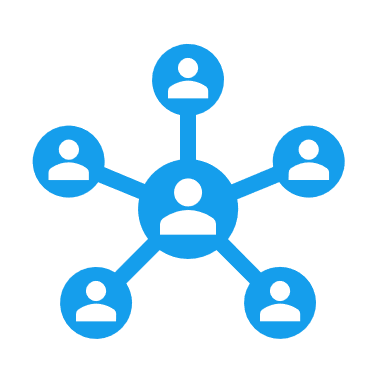 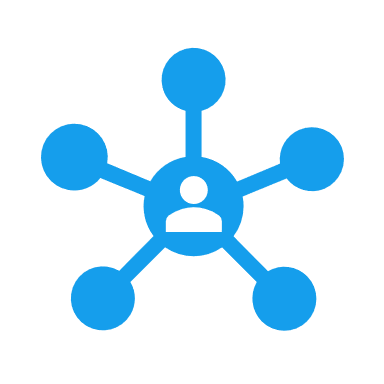 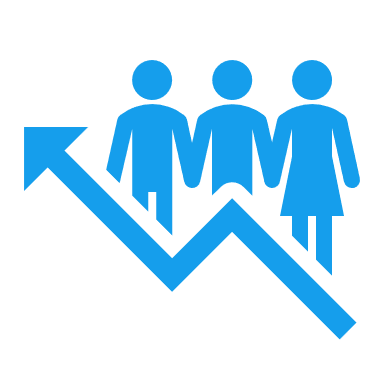 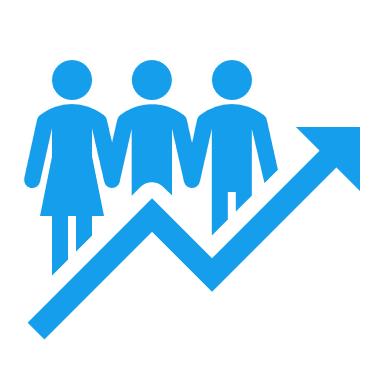 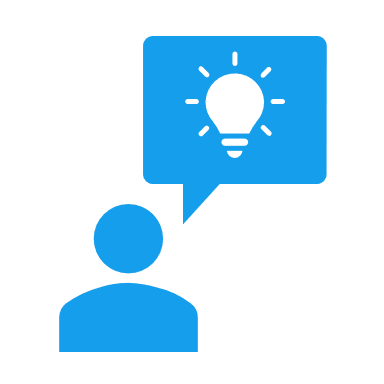 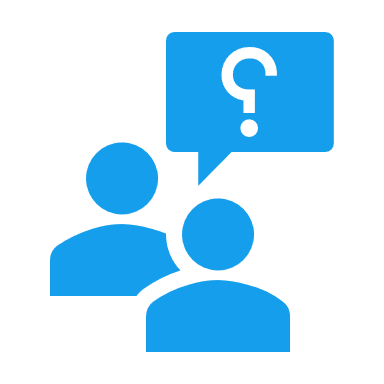 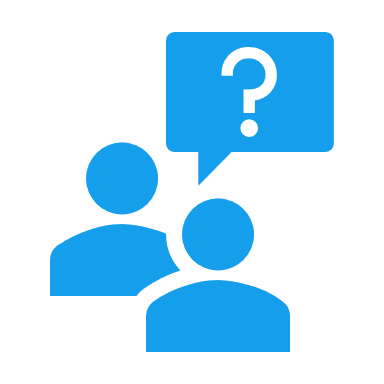 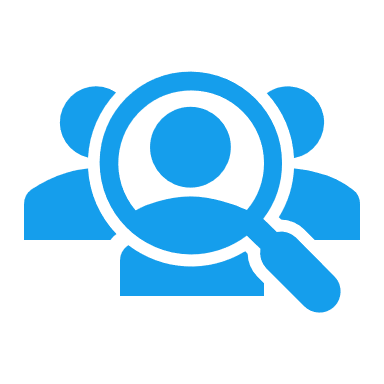 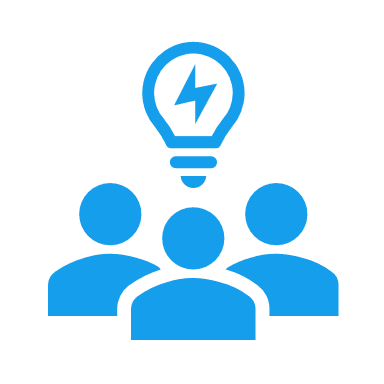 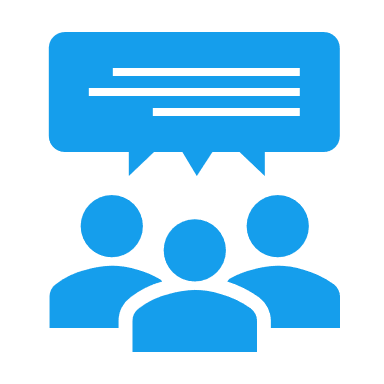 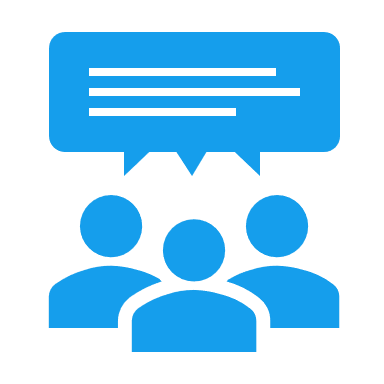 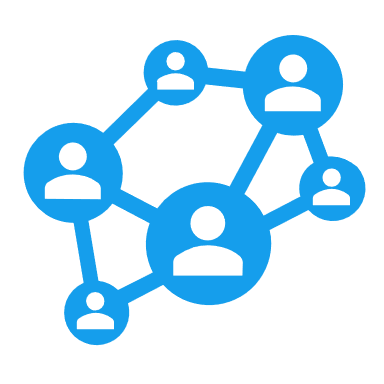 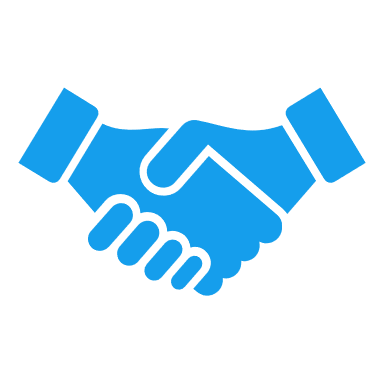 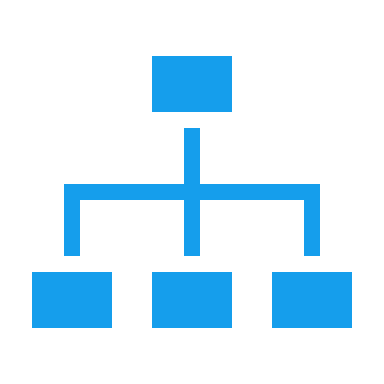 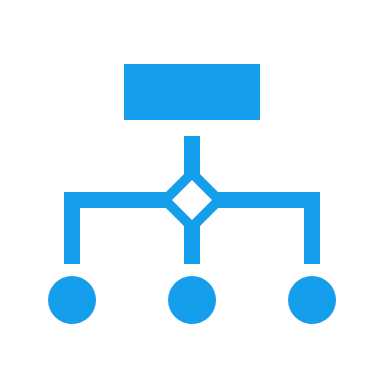 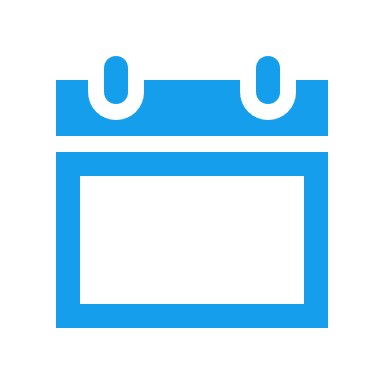 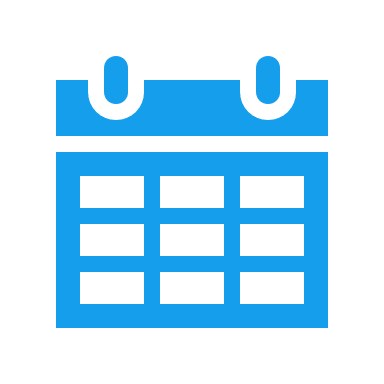 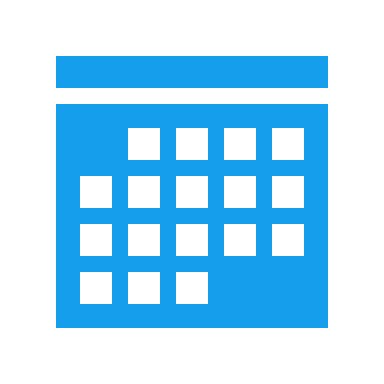 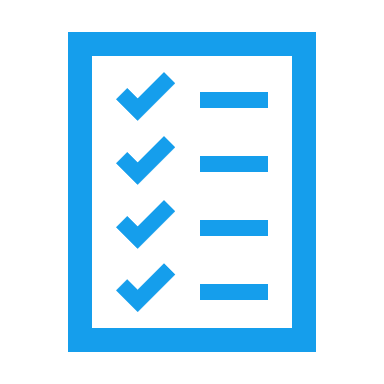 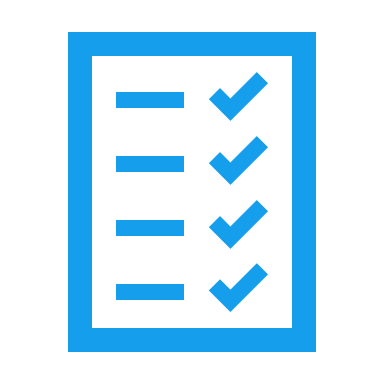 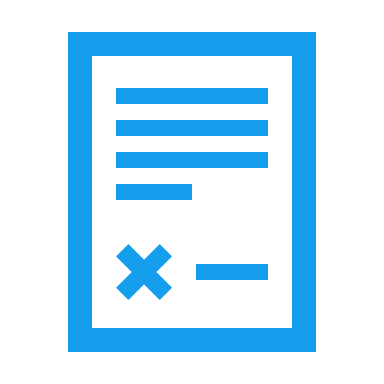 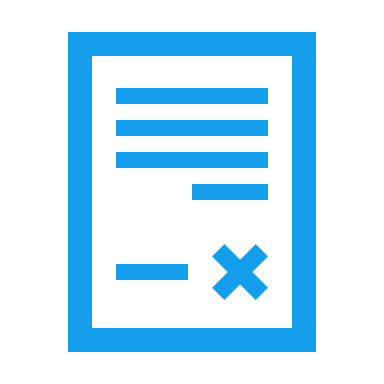 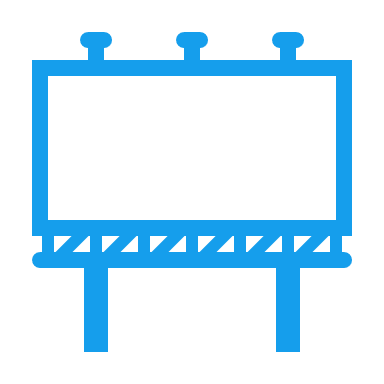 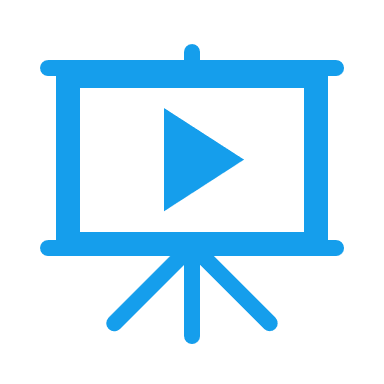 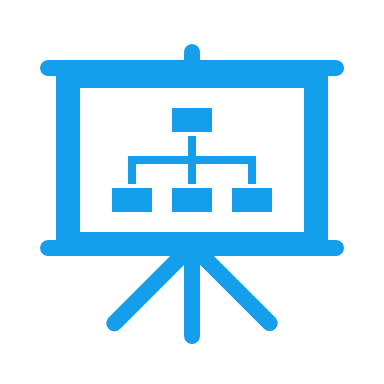 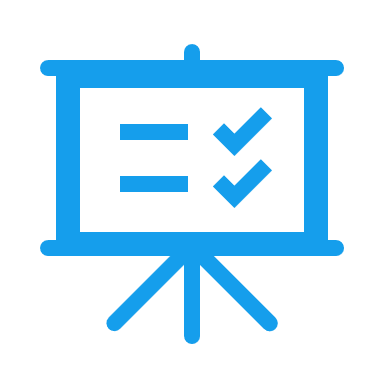 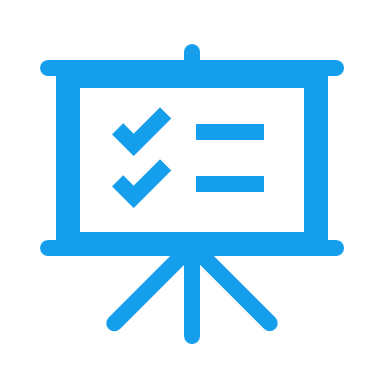 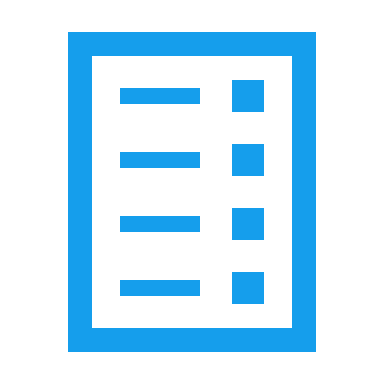 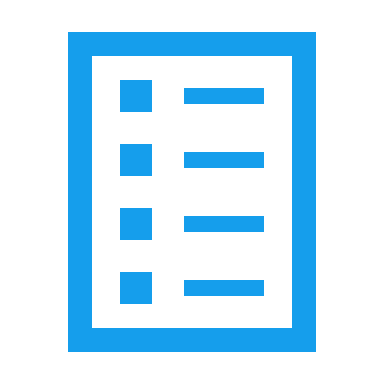 相关图标
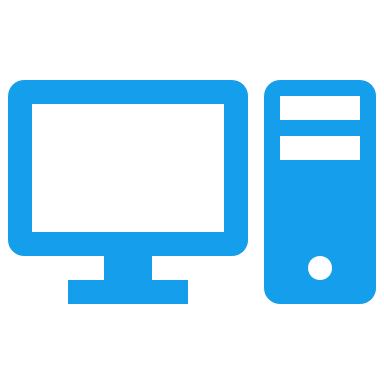 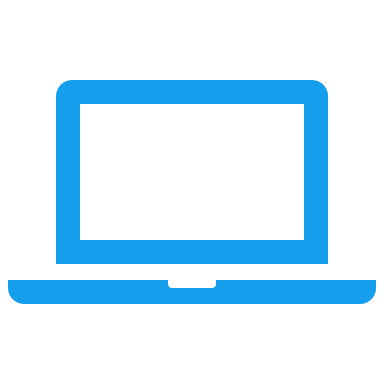 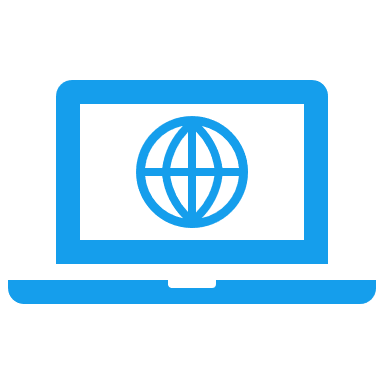 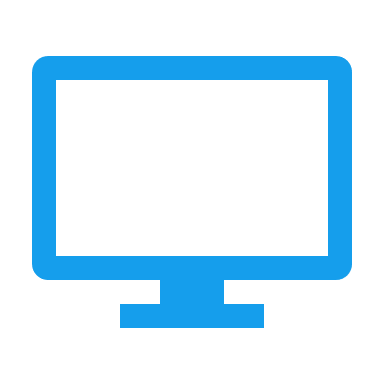 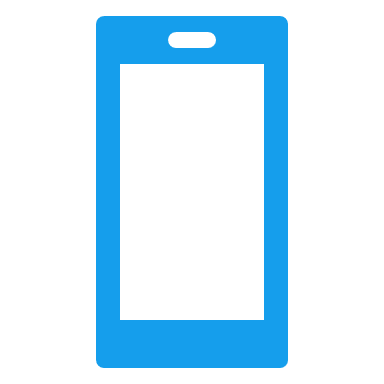 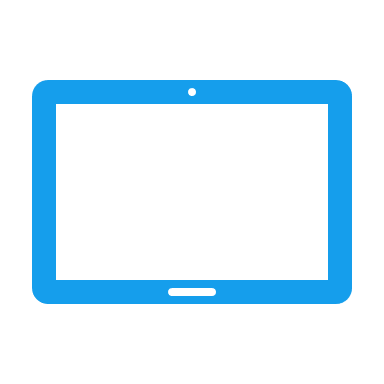 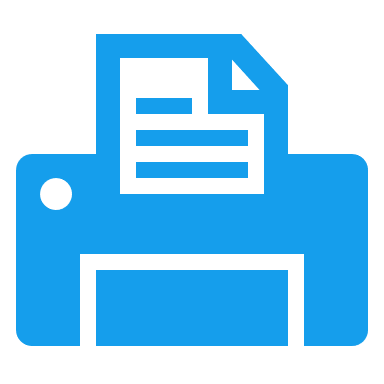 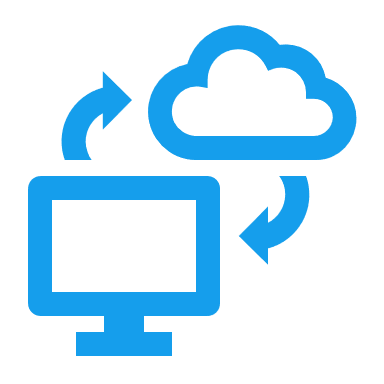 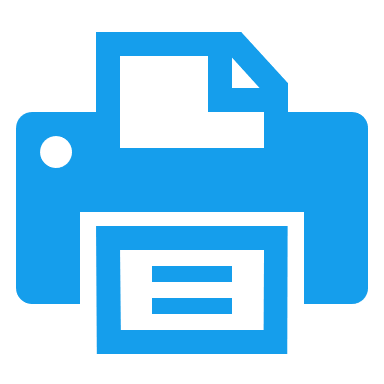 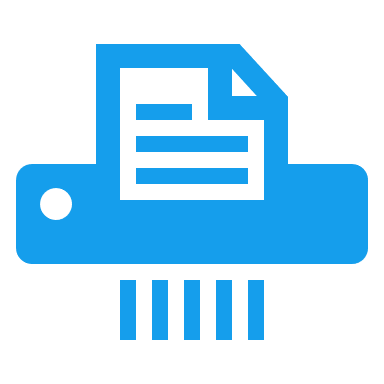 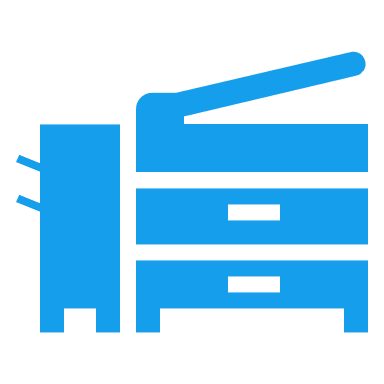 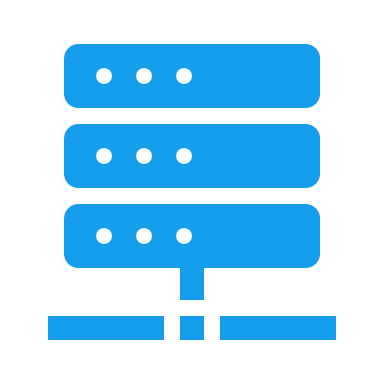 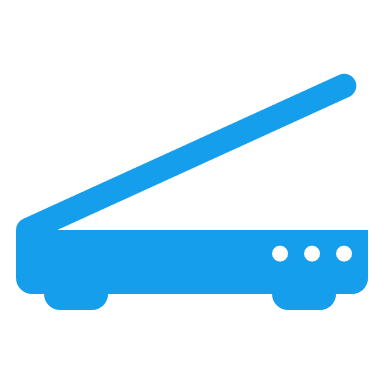 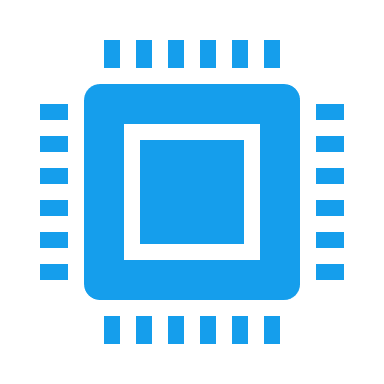 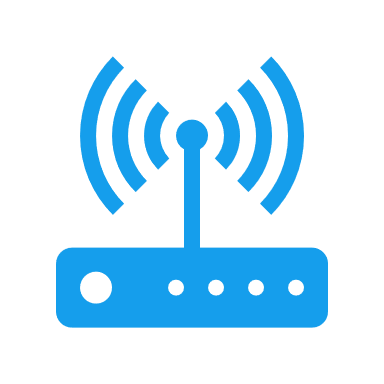 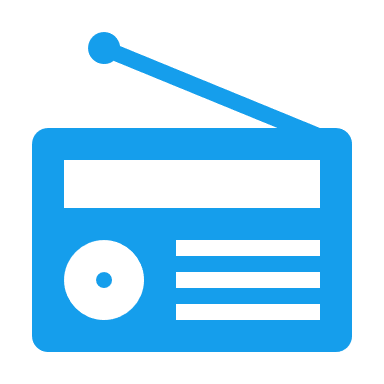 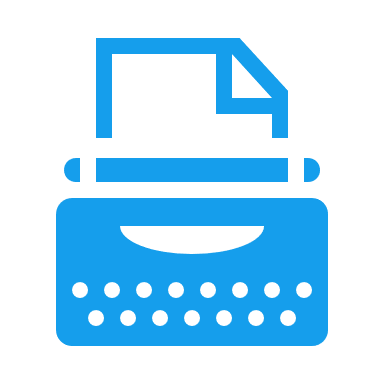 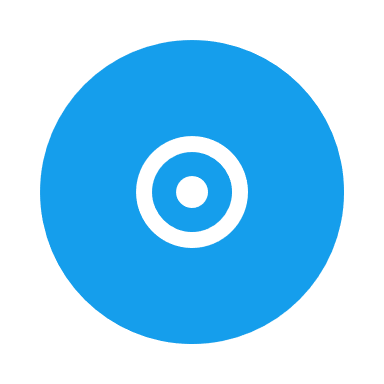 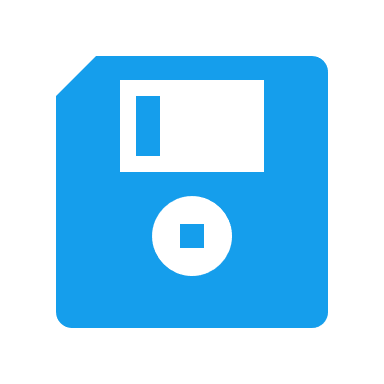 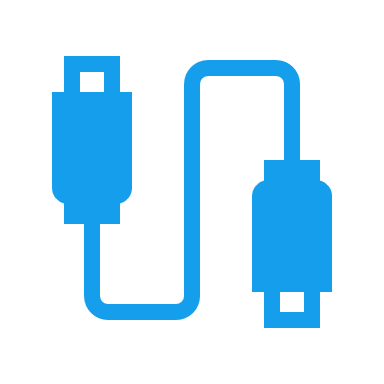 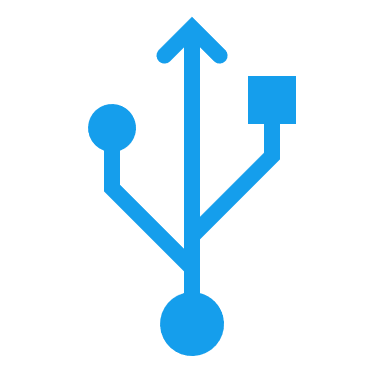 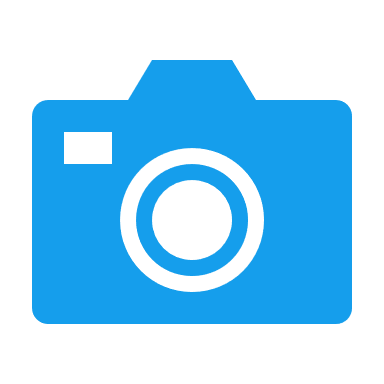 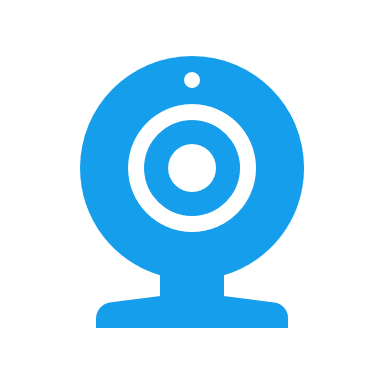 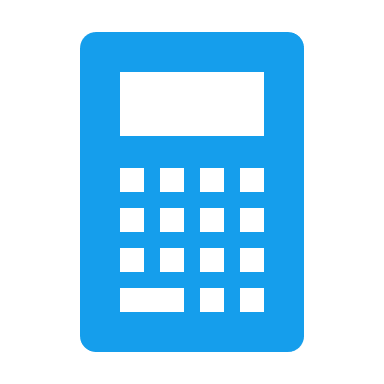 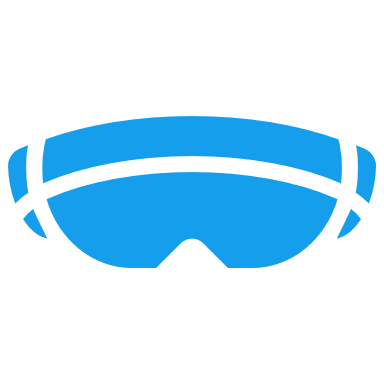 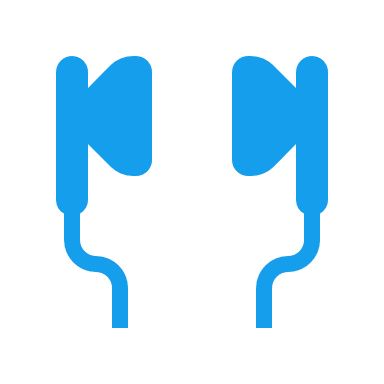 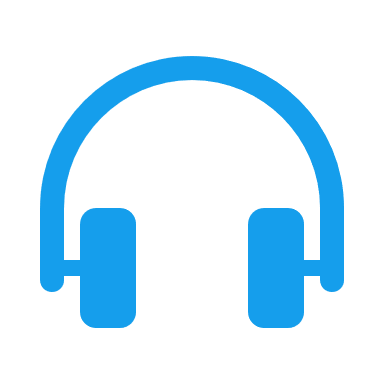 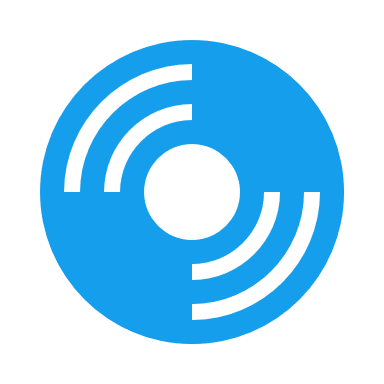 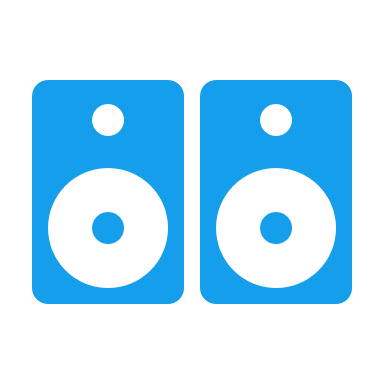 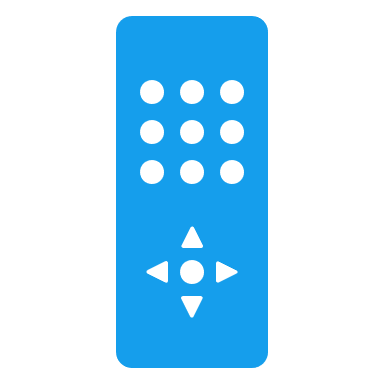 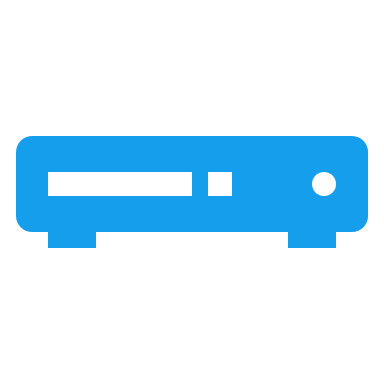 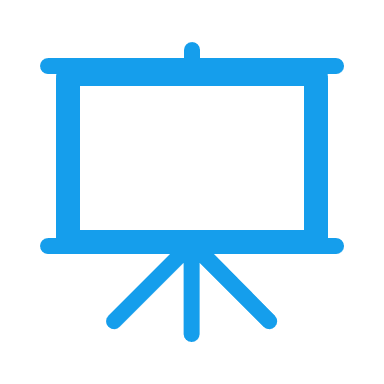 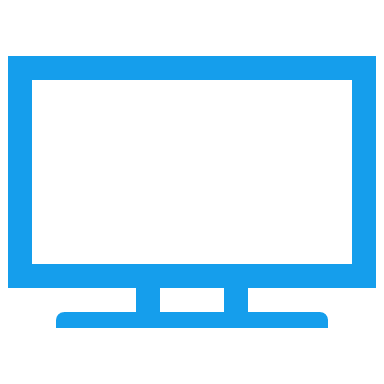 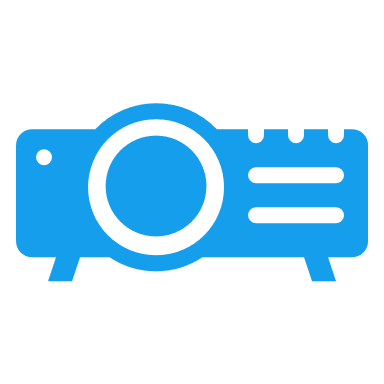 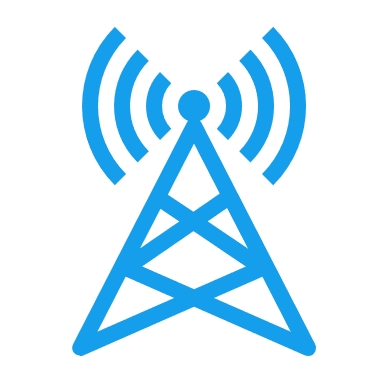 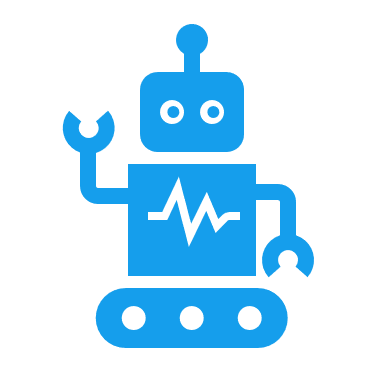 OfficePLUS.cn
标注
字体使用


行距

素材

声明



作者
中文 微软雅黑
英文 微软雅黑

标题 1.0
正文 1.3
Freepik  Pexels 

本网站所提供的任何信息内容（包括但不限于 PPT 模板、Word 文档、Excel 图表、图片素材等）均受《中华人民共和国著作权法》、《信息网络传播权保护条例》及其他适用的法律法规的保护，未经权利人书面明确授权，信息内容的任何部分(包括图片或图表)不得被全部或部分的复制、传播、销售，否则将承担法律责任。

三石